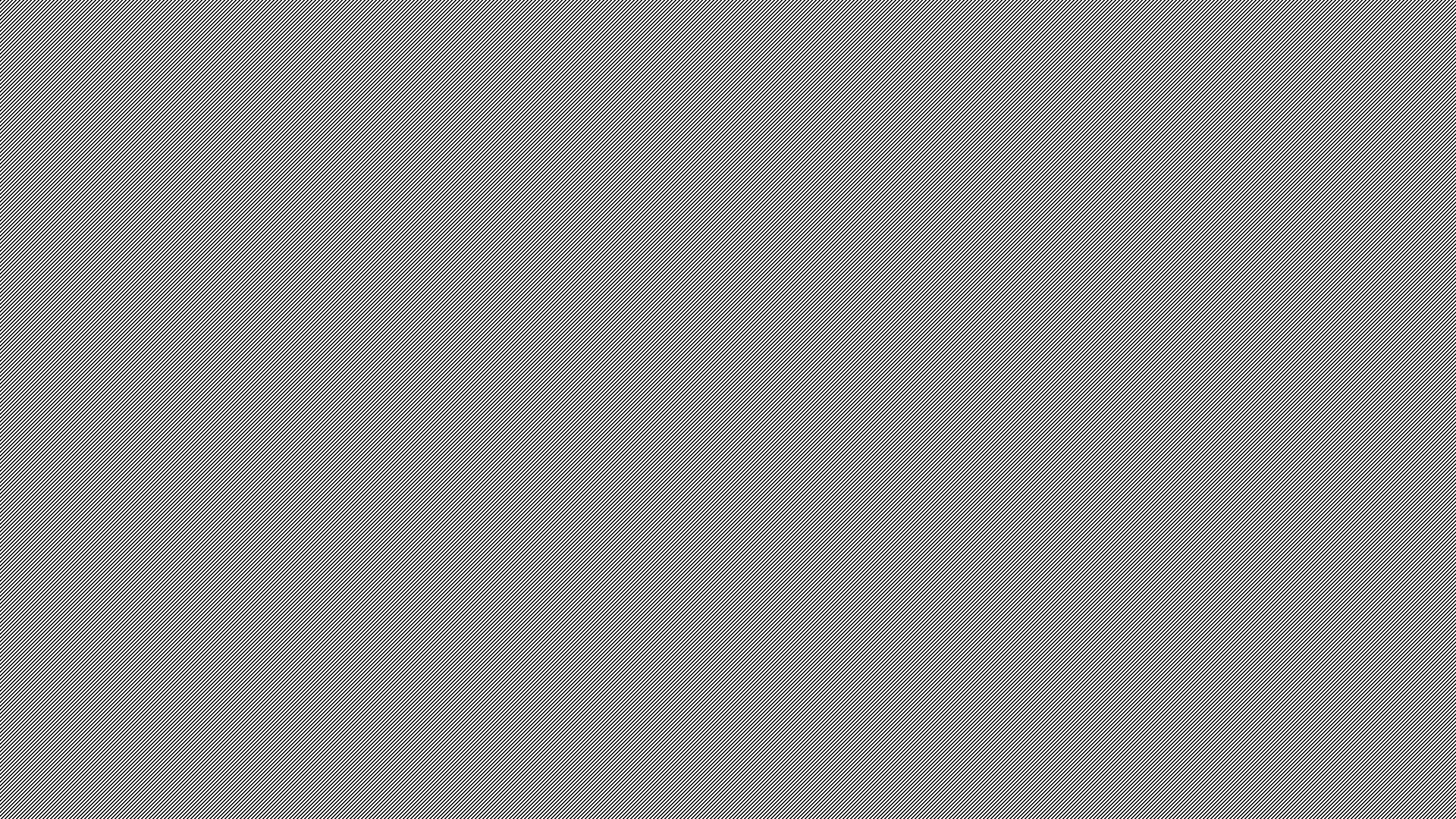 Survey issued to ACDIS members and broader list of CDI professionals; respondents include Baptist Health, HCA, Advent Health, Ohio Health, Mayo Clinic, Adventist, SCL Health, and many more organizations, large and small
Nearly 800 respondents; survey closed Monday, May 11
Impact of COVID-19 on CDI departments
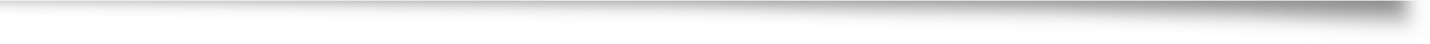 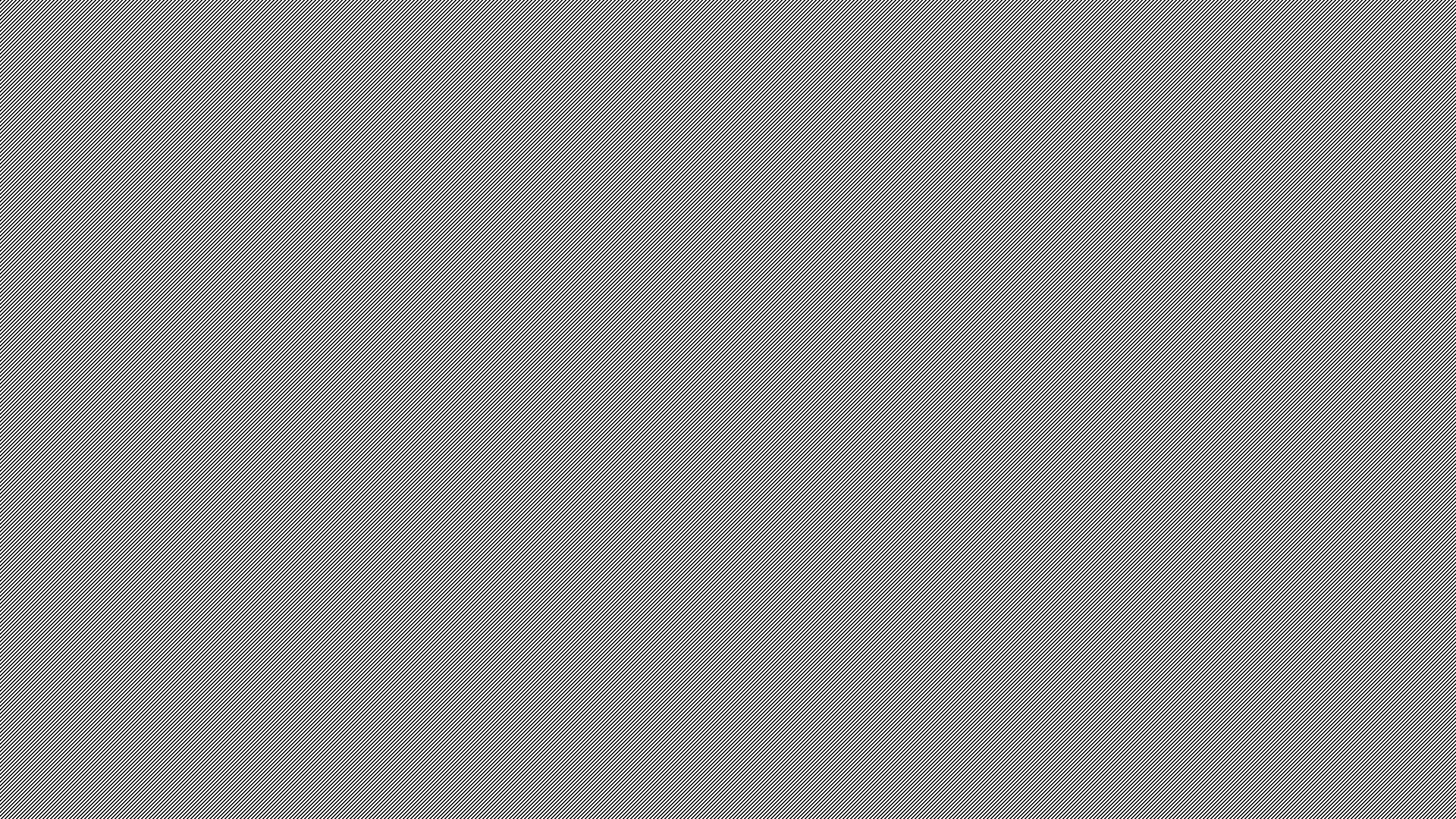 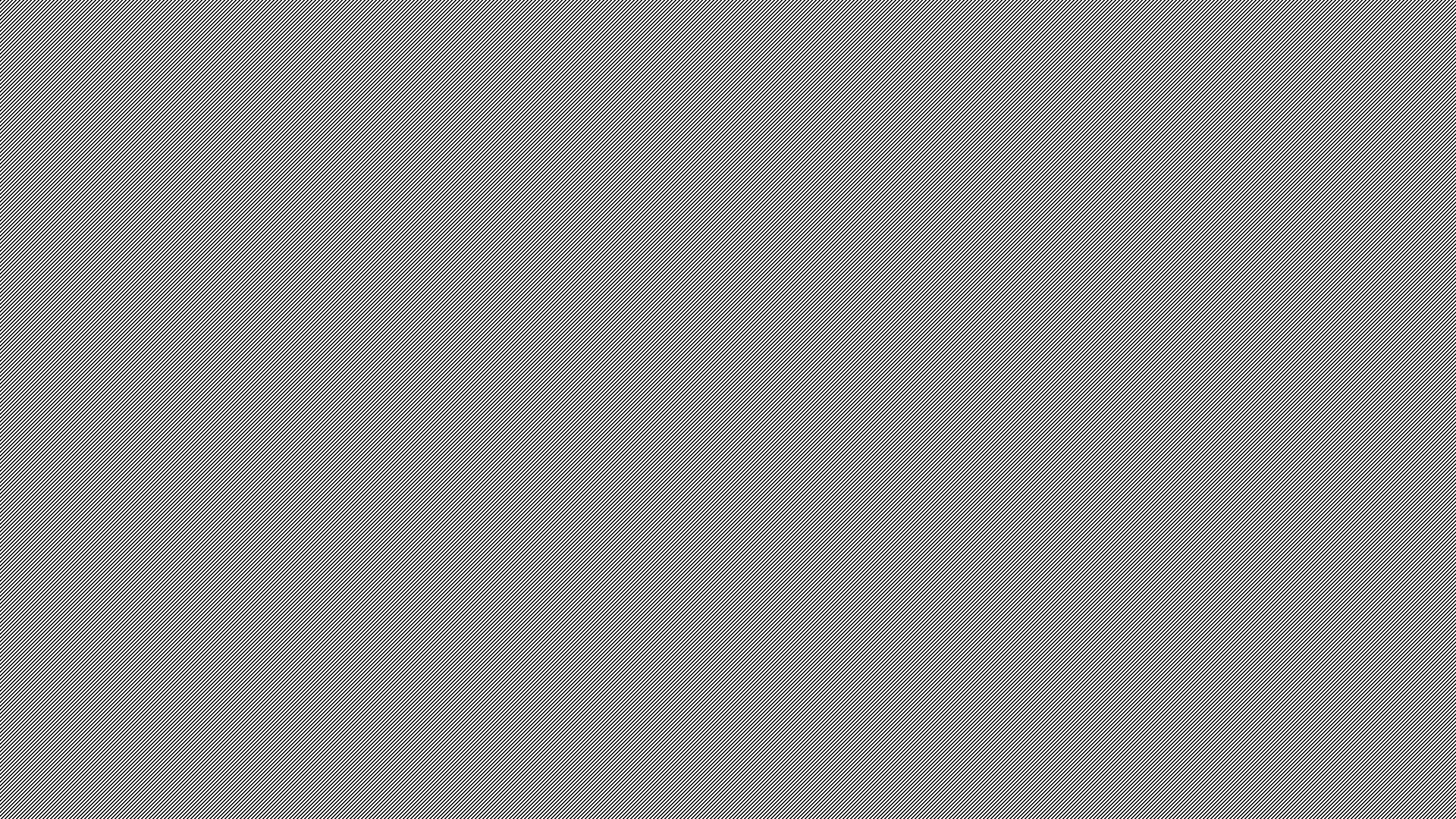 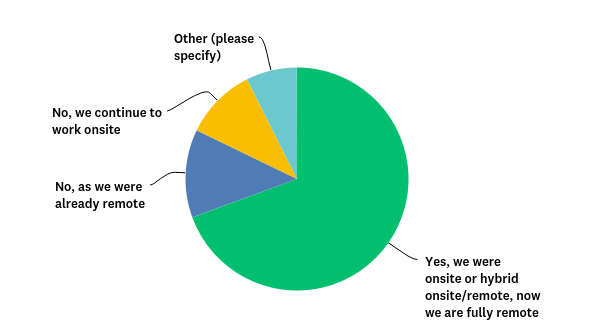 Q1: Has your CDI program moved to 100% remote as result of the COVID-19 pandemic?
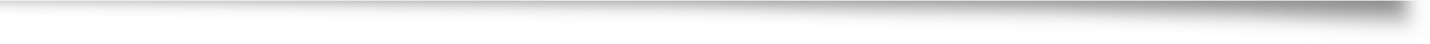 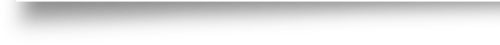 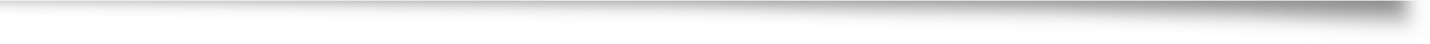 Answered: 798    Skipped: 0
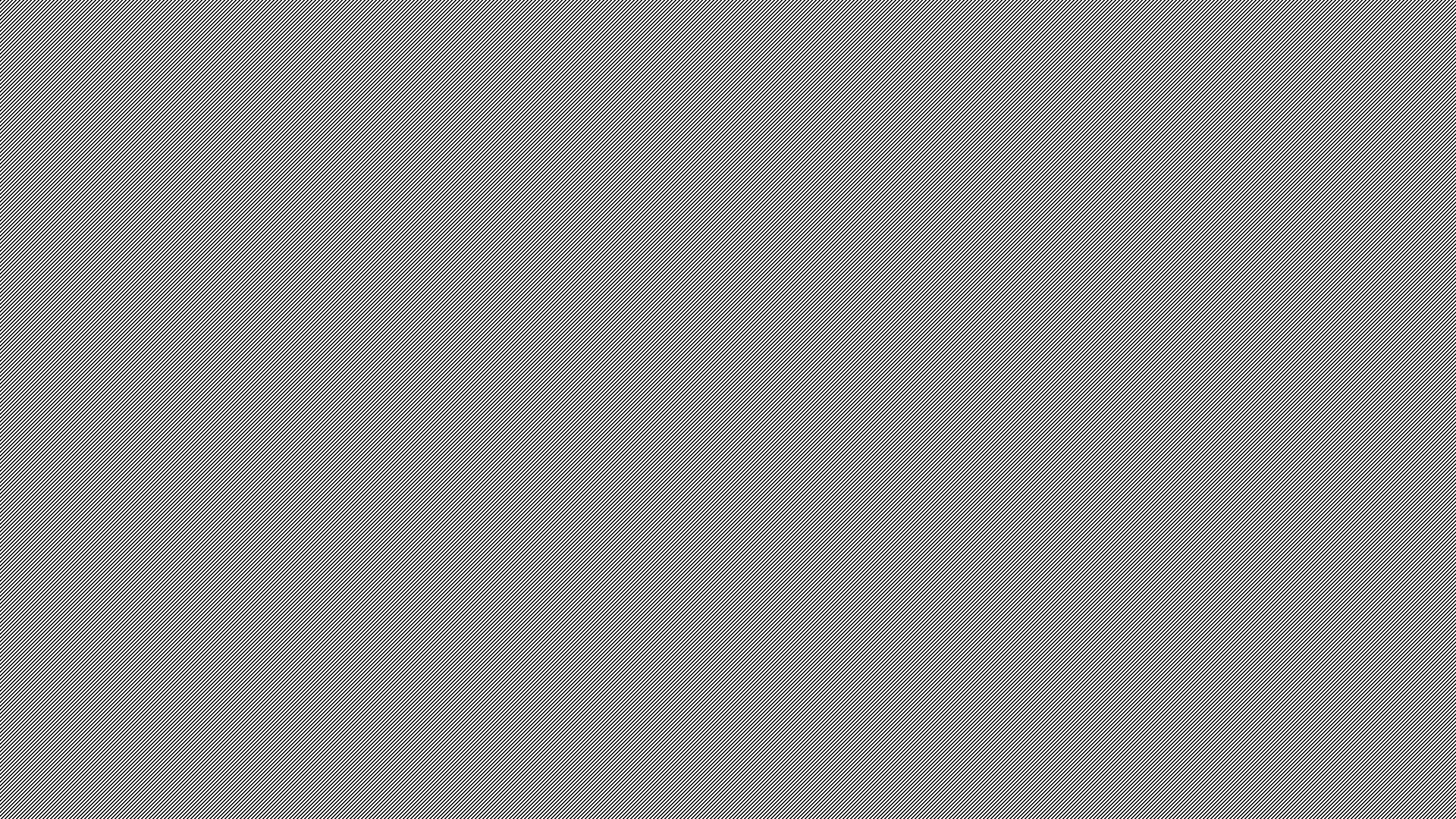 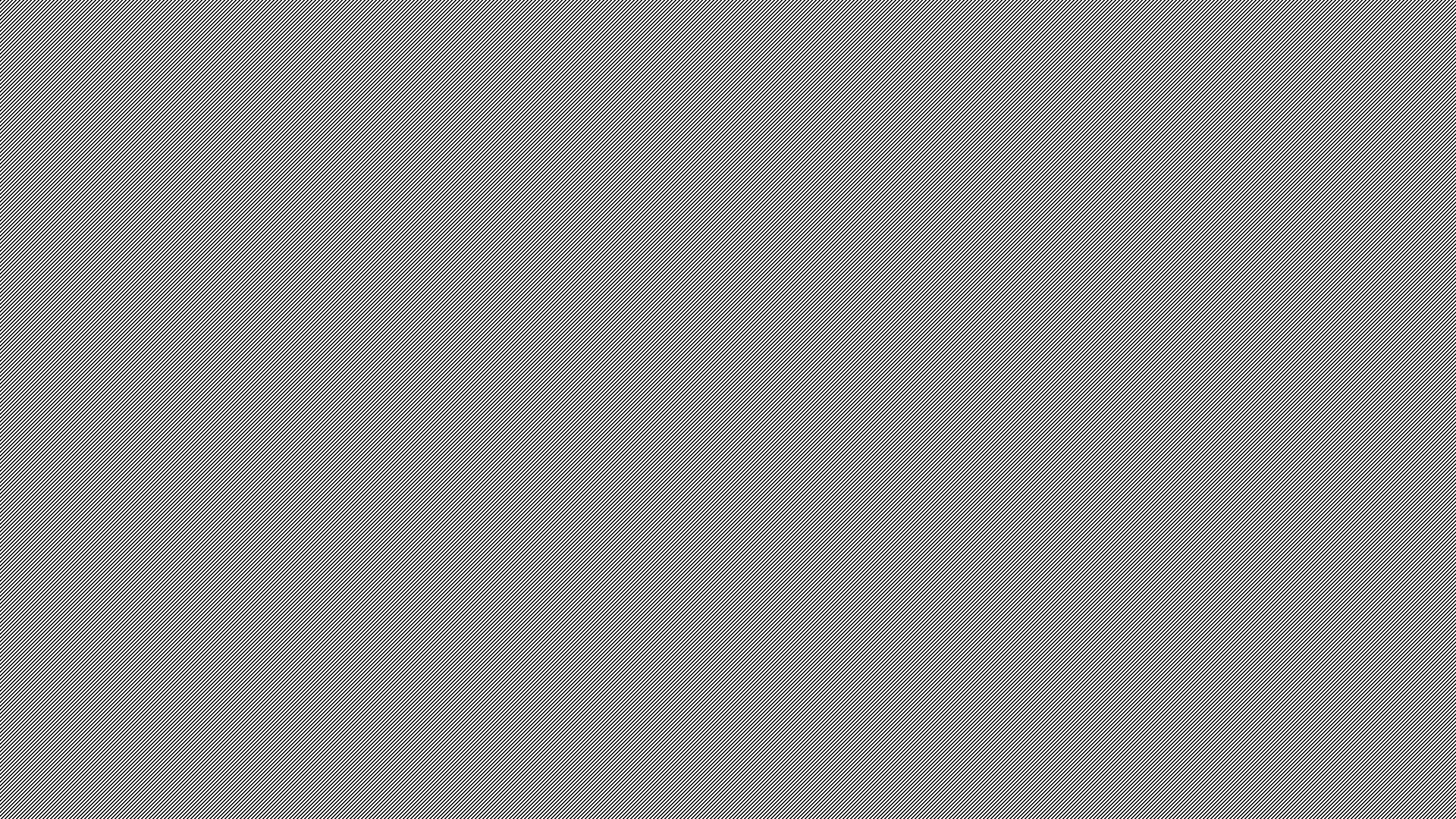 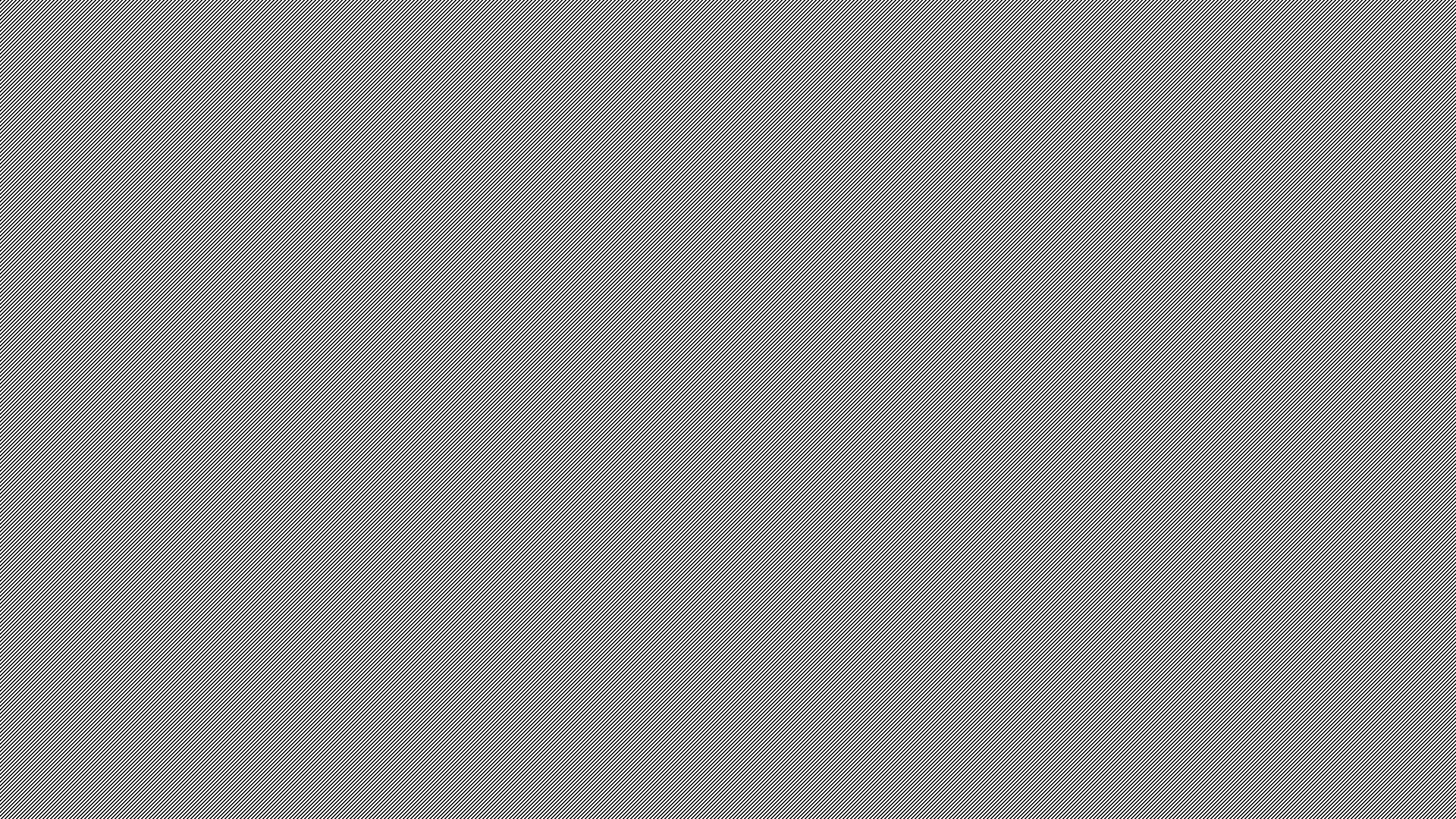 Q1: Has your CDI program moved to 100% remote as result of the COVID-19 pandemic?
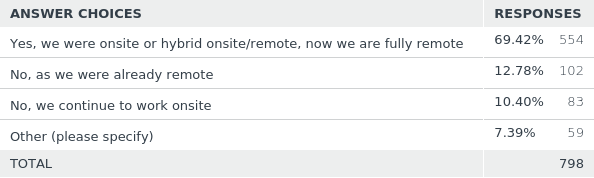 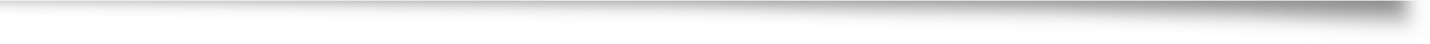 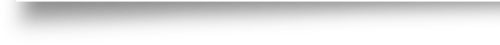 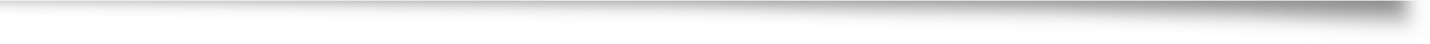 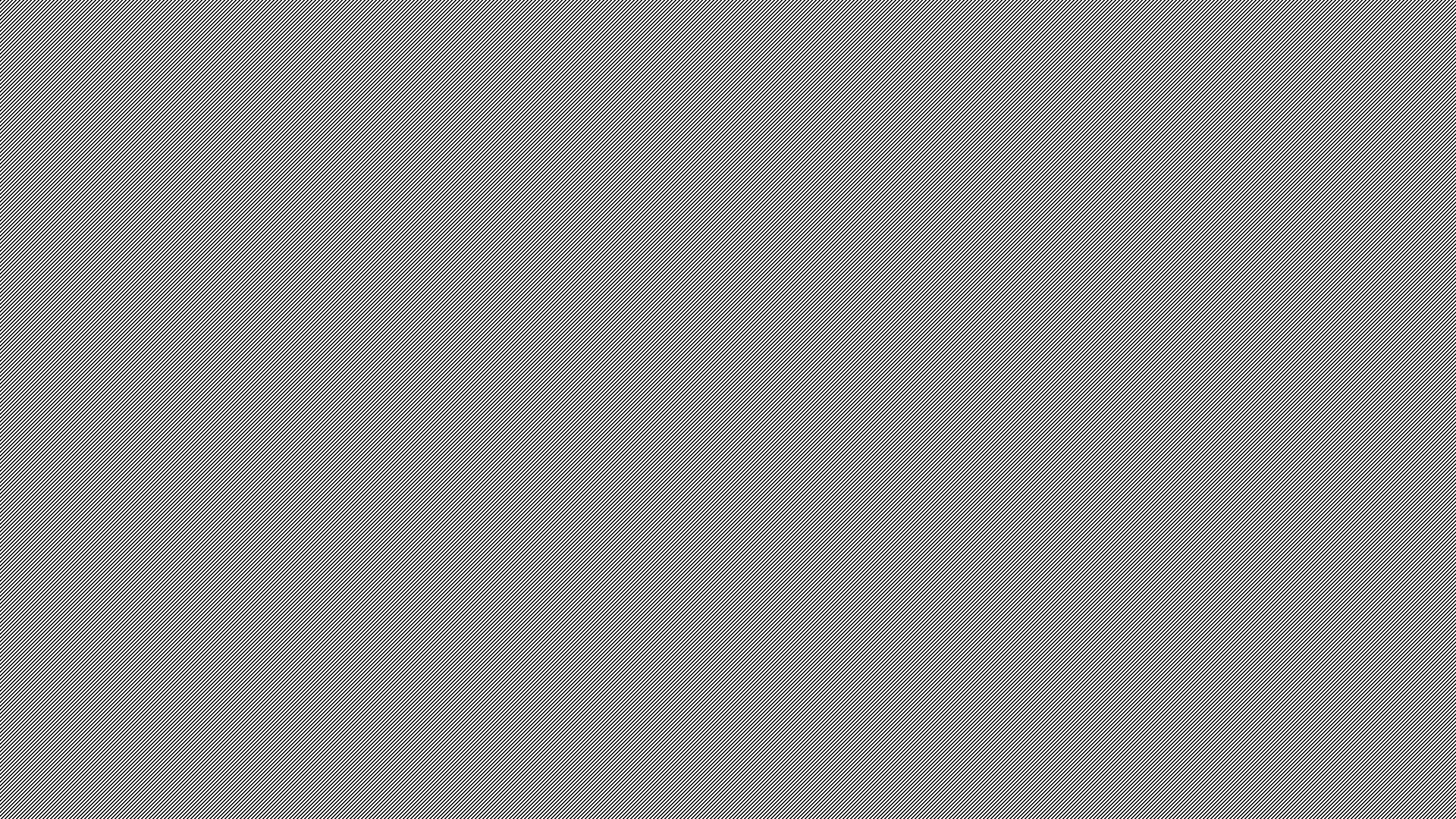 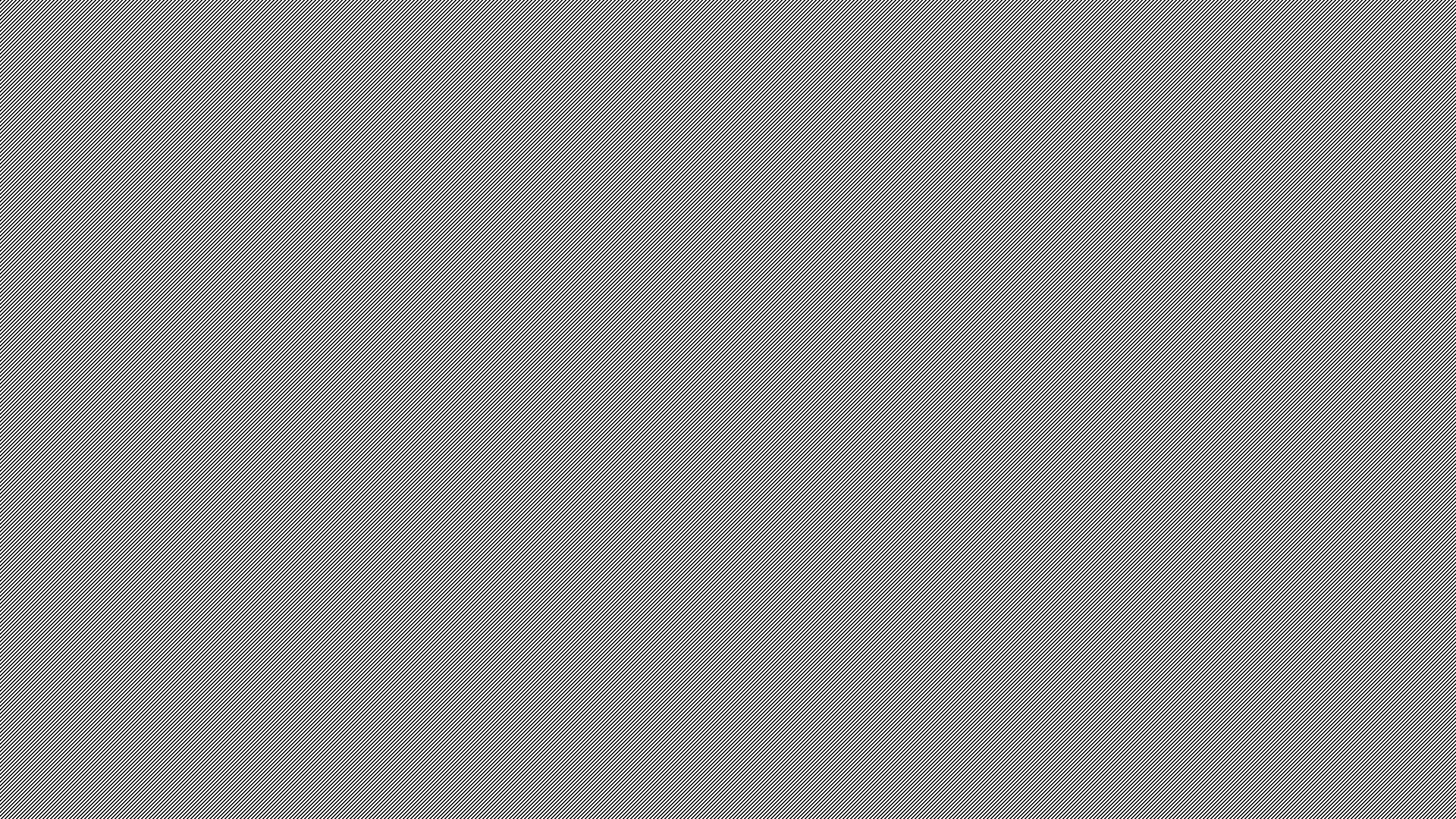 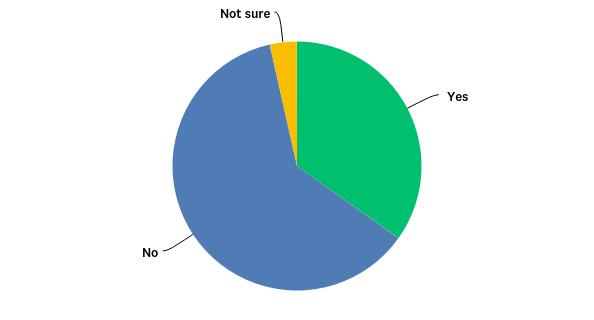 Q2: Has your CDI staff been asked to perform tasks outside of core record review activities?
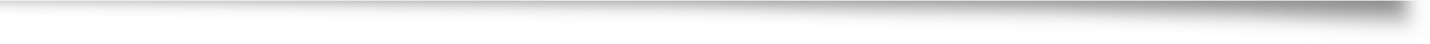 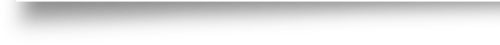 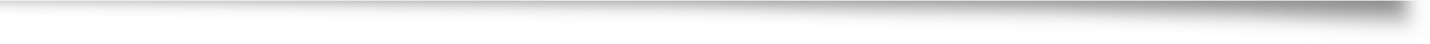 Answered: 798    Skipped: 0
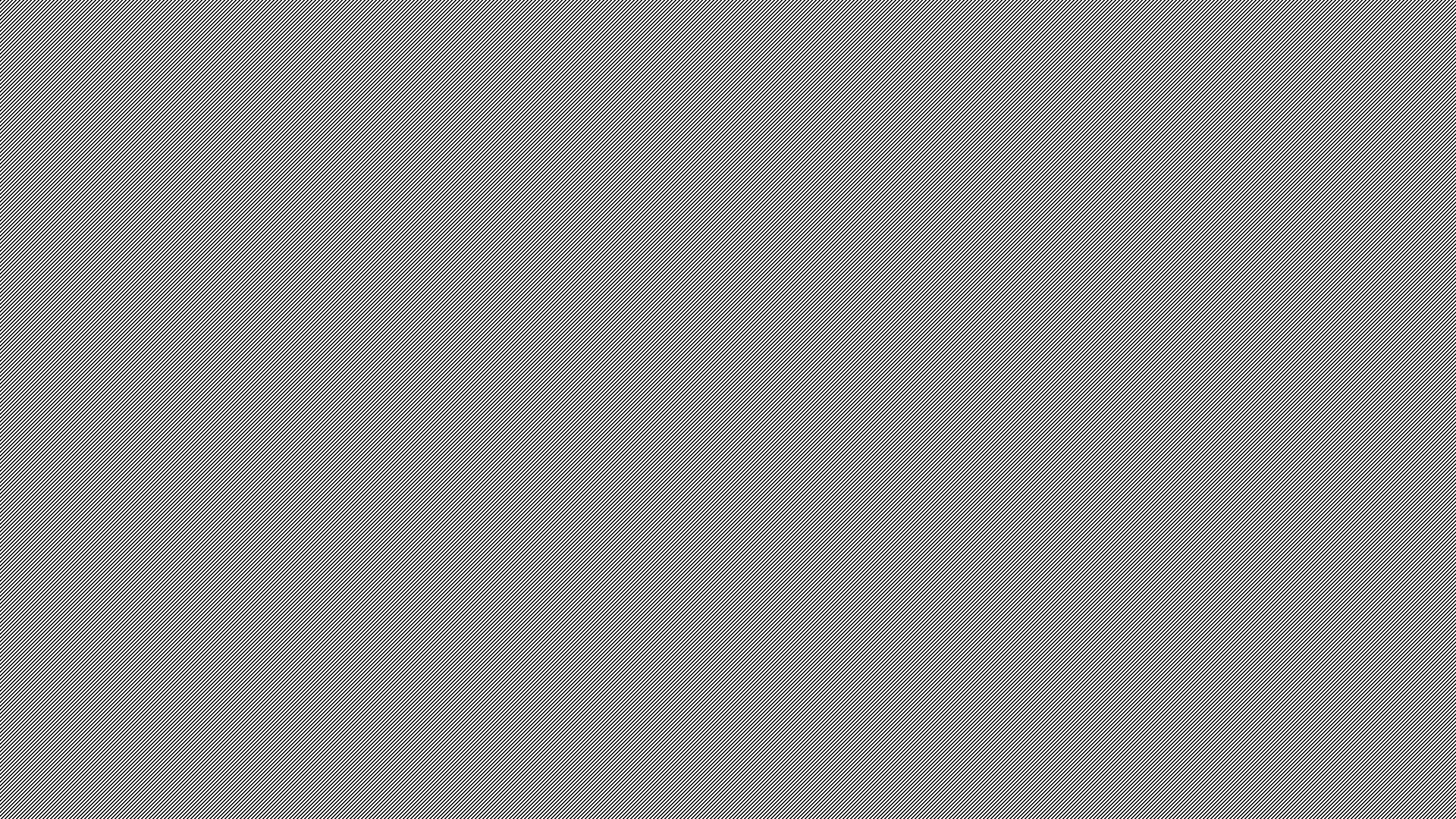 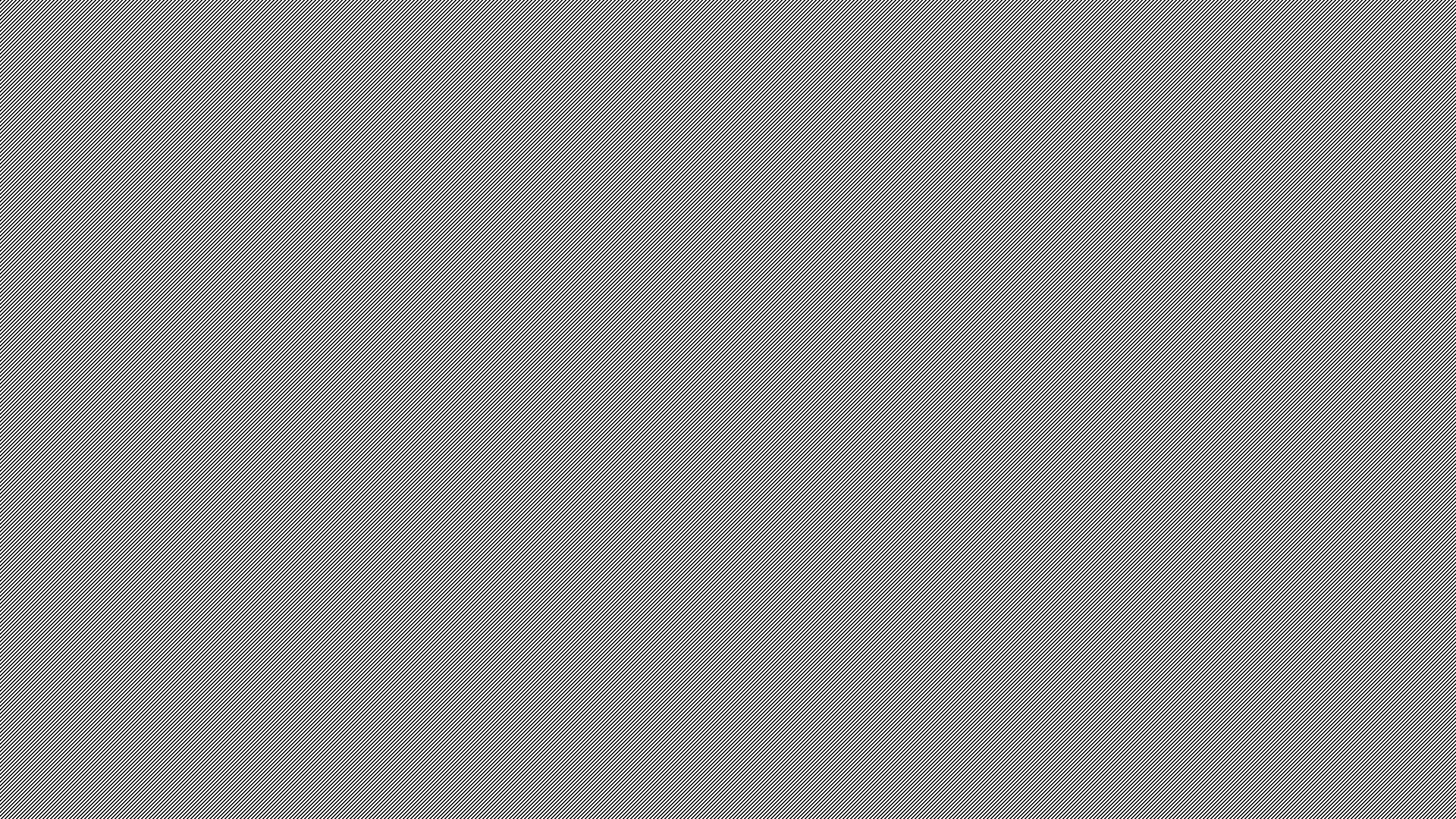 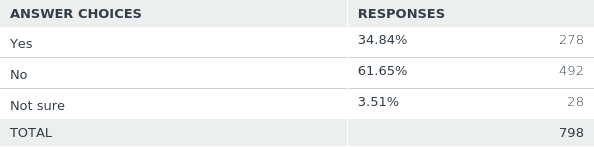 Q2: Has your CDI staff been asked to perform tasks outside of core record review activities?
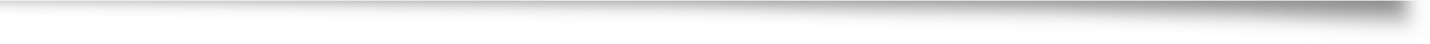 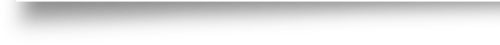 Answered: 798    Skipped: 0
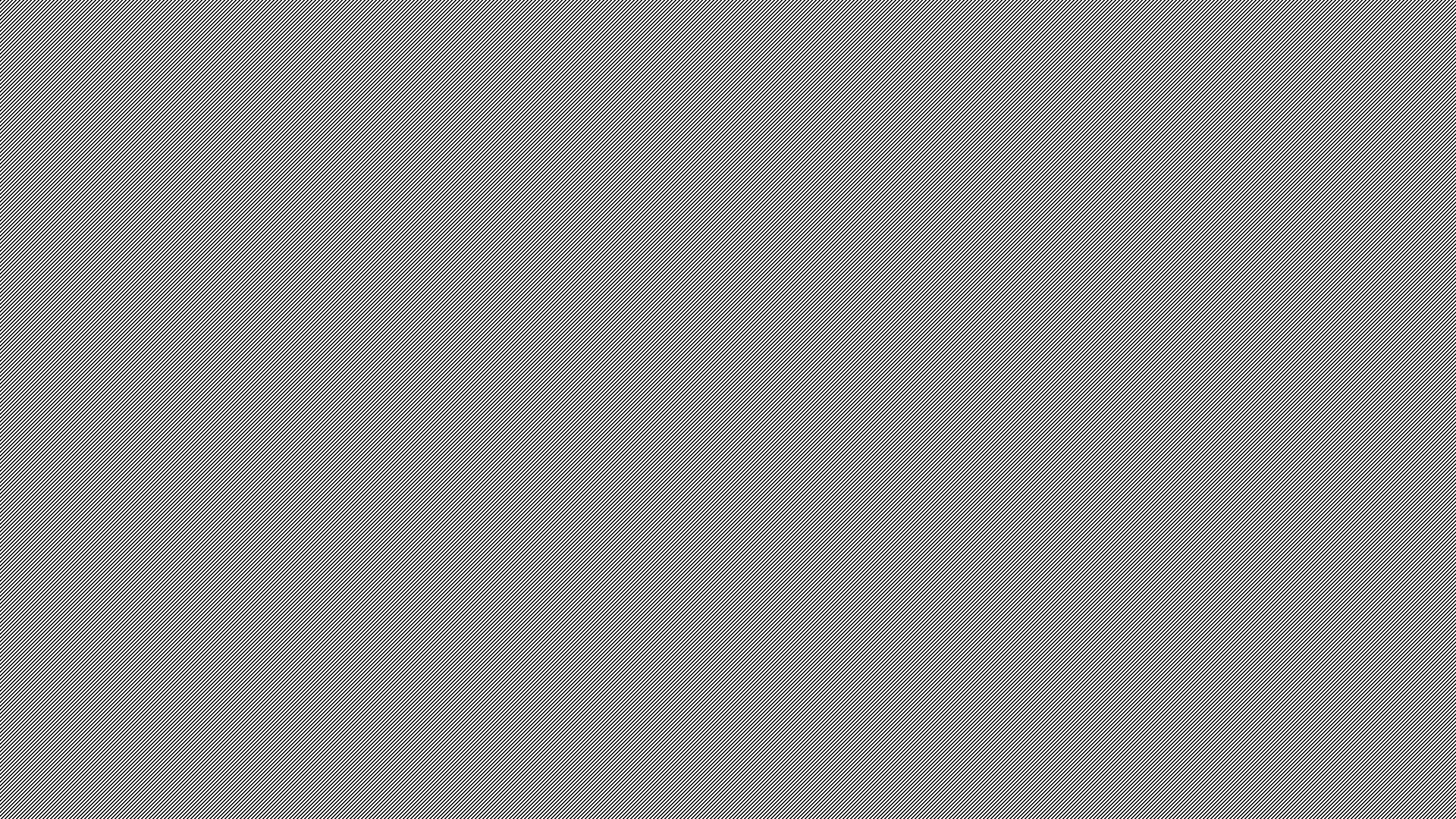 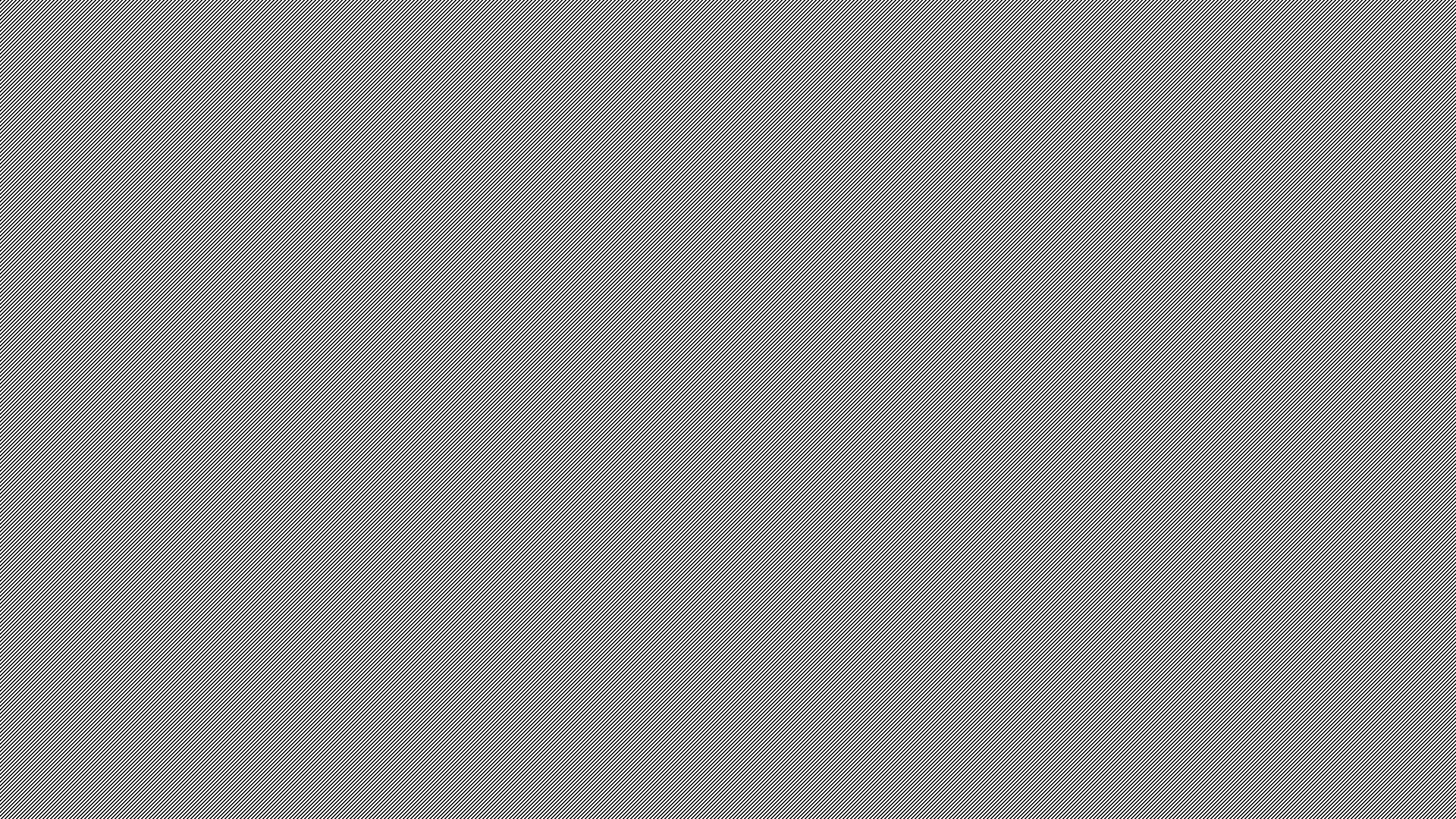 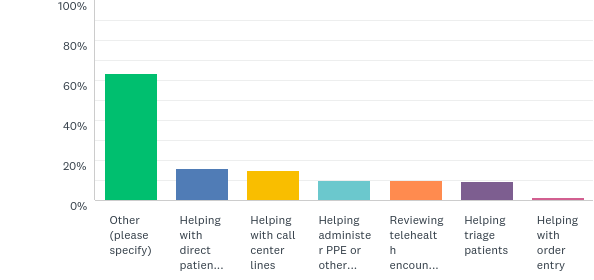 Q3: If you are performing tasks outside of record reviews, what do they include? If you have not taken on additional responsibilities, please skip this question. (Please check all that apply.)
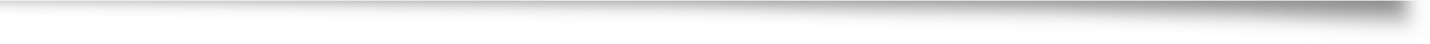 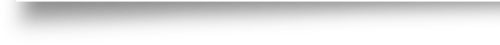 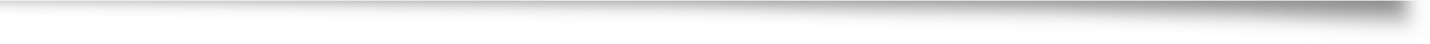 Answered: 366    Skipped: 432
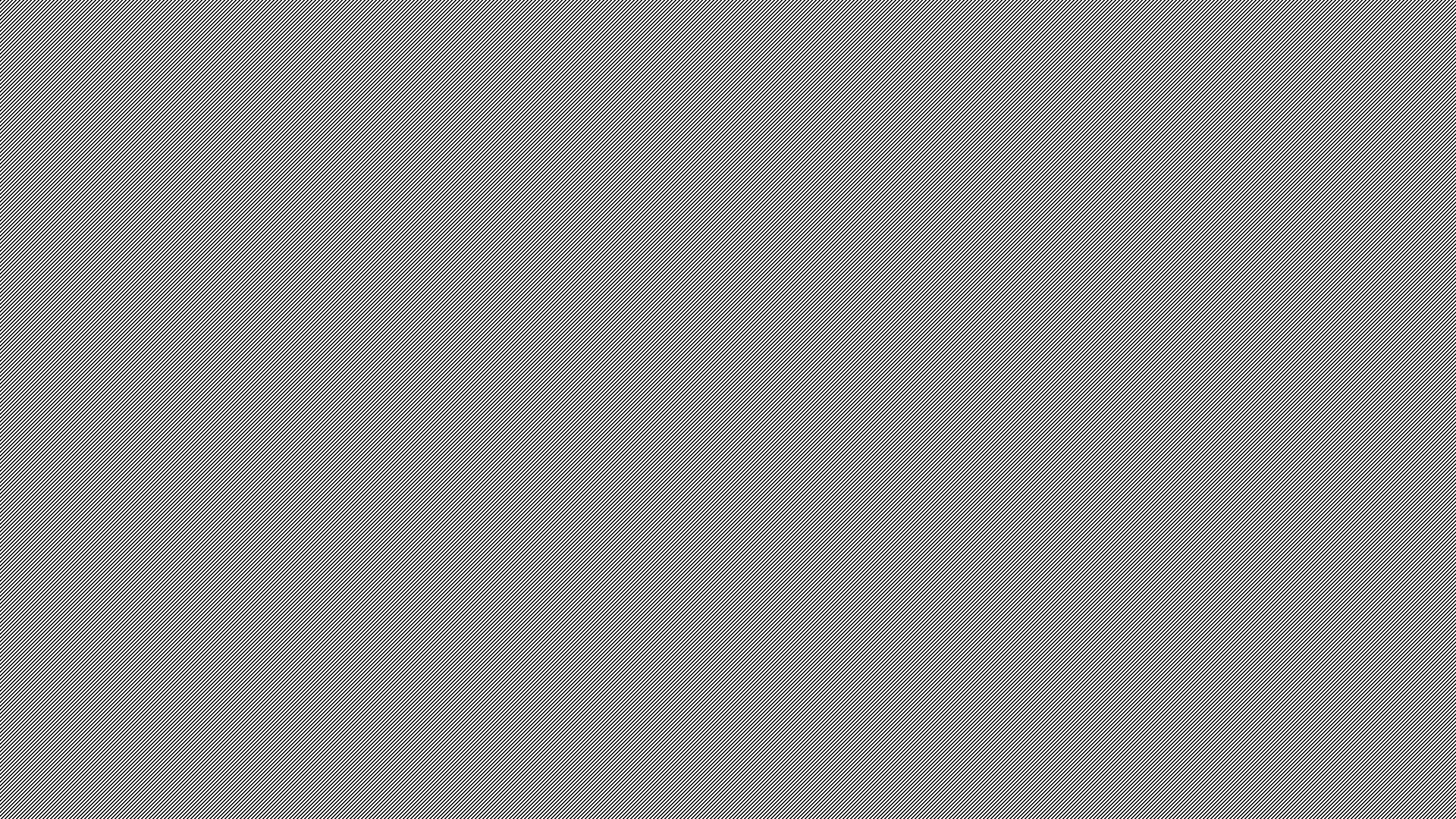 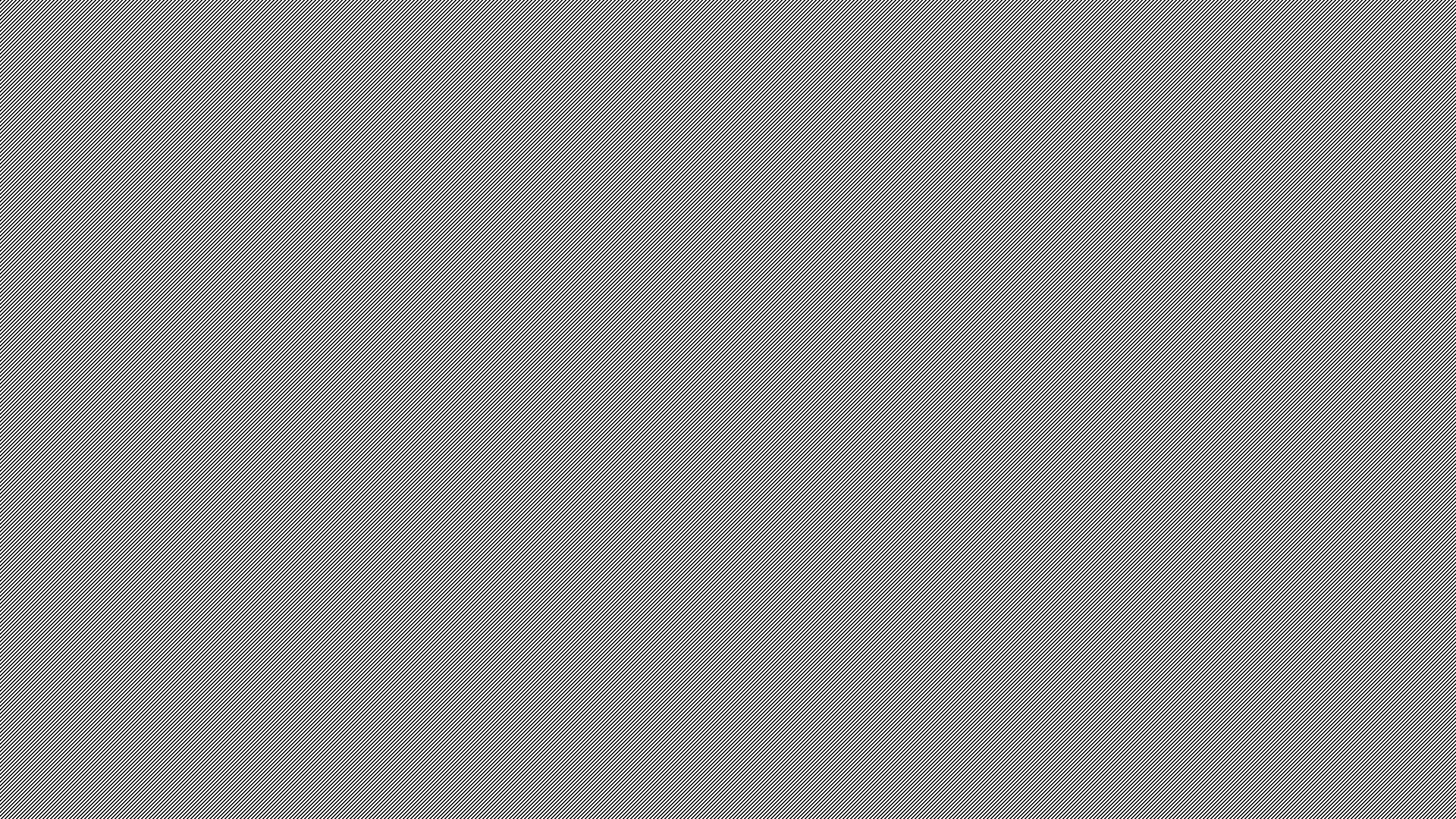 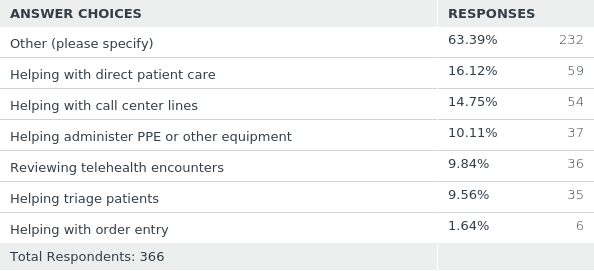 Q3: If you are performing task outside of record reviews, what do they include? If you have not taken on additional responsibilities, please skip this question. (Please check all that apply.)
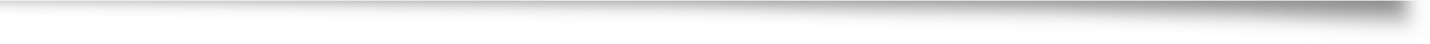 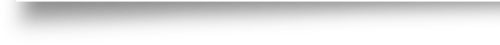 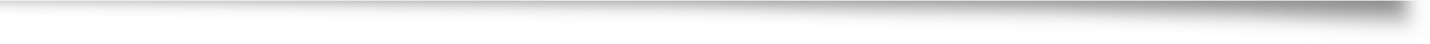 Answered: 366    Skipped: 432
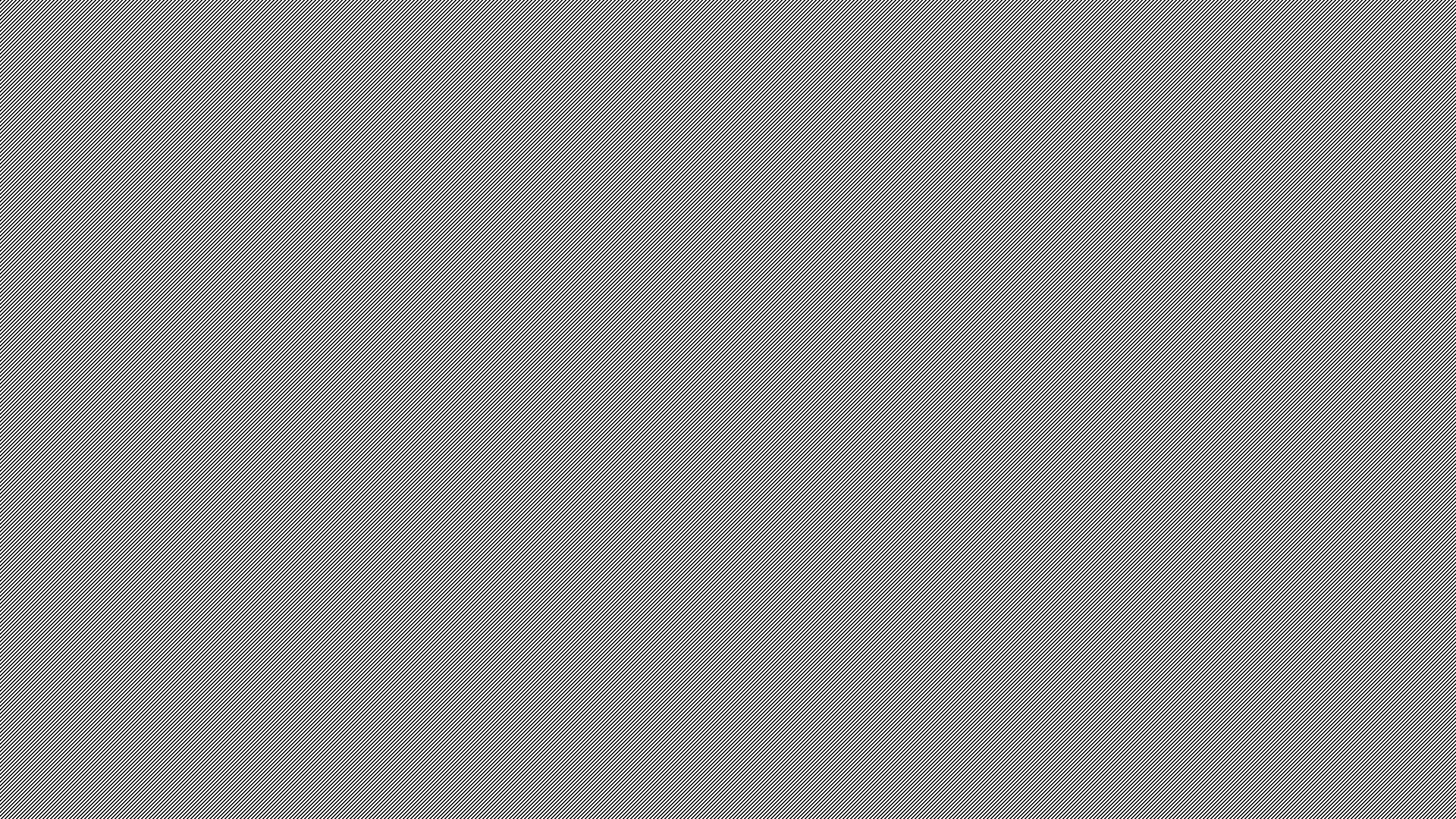 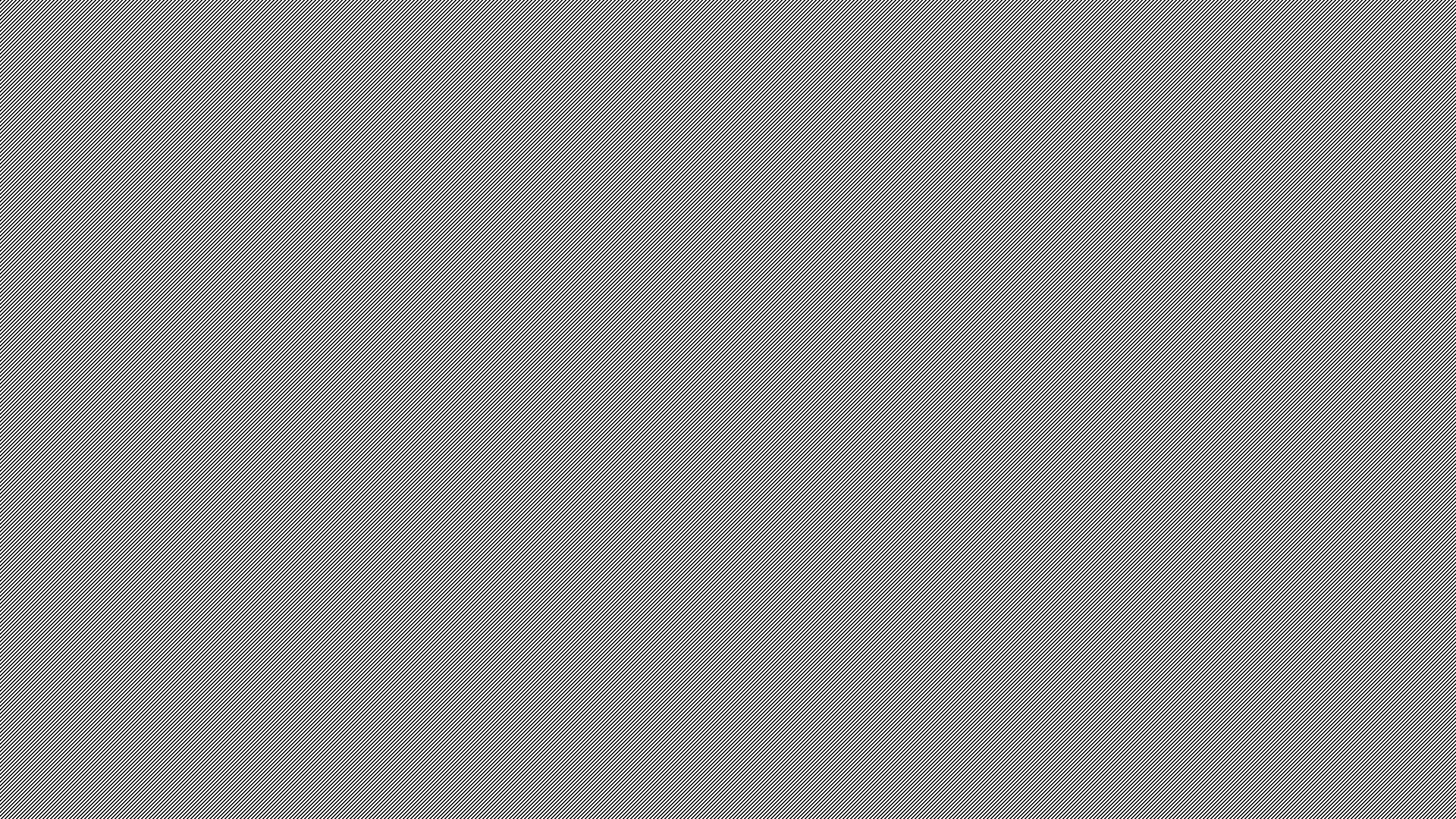 Some interesting “other” responses:
Helping with other duties in our RevCycle environment and on call for backup bedside nursing as needed
Monitoring equipment supplies room
Concurrent coding because our coding vendor lost global coders due to shut down in India
Assisting with denials
All payer review
Followup calls to patients who have been discharged
Develop telehealth template for EHR, provide Telehealth education, assist various work groups regarding Telehealth
Drive-thru COVID testing center and working w/ ID for plasma consents
Screenings at entrance doors of hospital (taking temperatures and asking screening questions)
Q3: If you are performing task outside of record reviews, what do they include? If you have not taken on additional responsibilities, please skip this question. (Please check all that apply.)
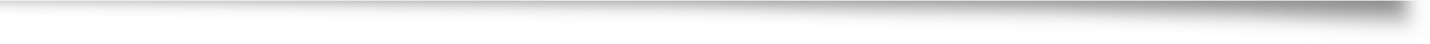 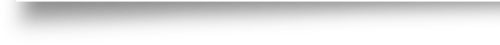 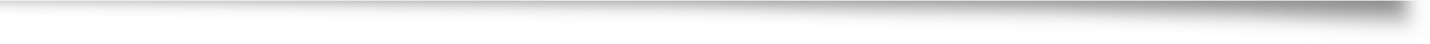 Answered: 366    Skipped: 432
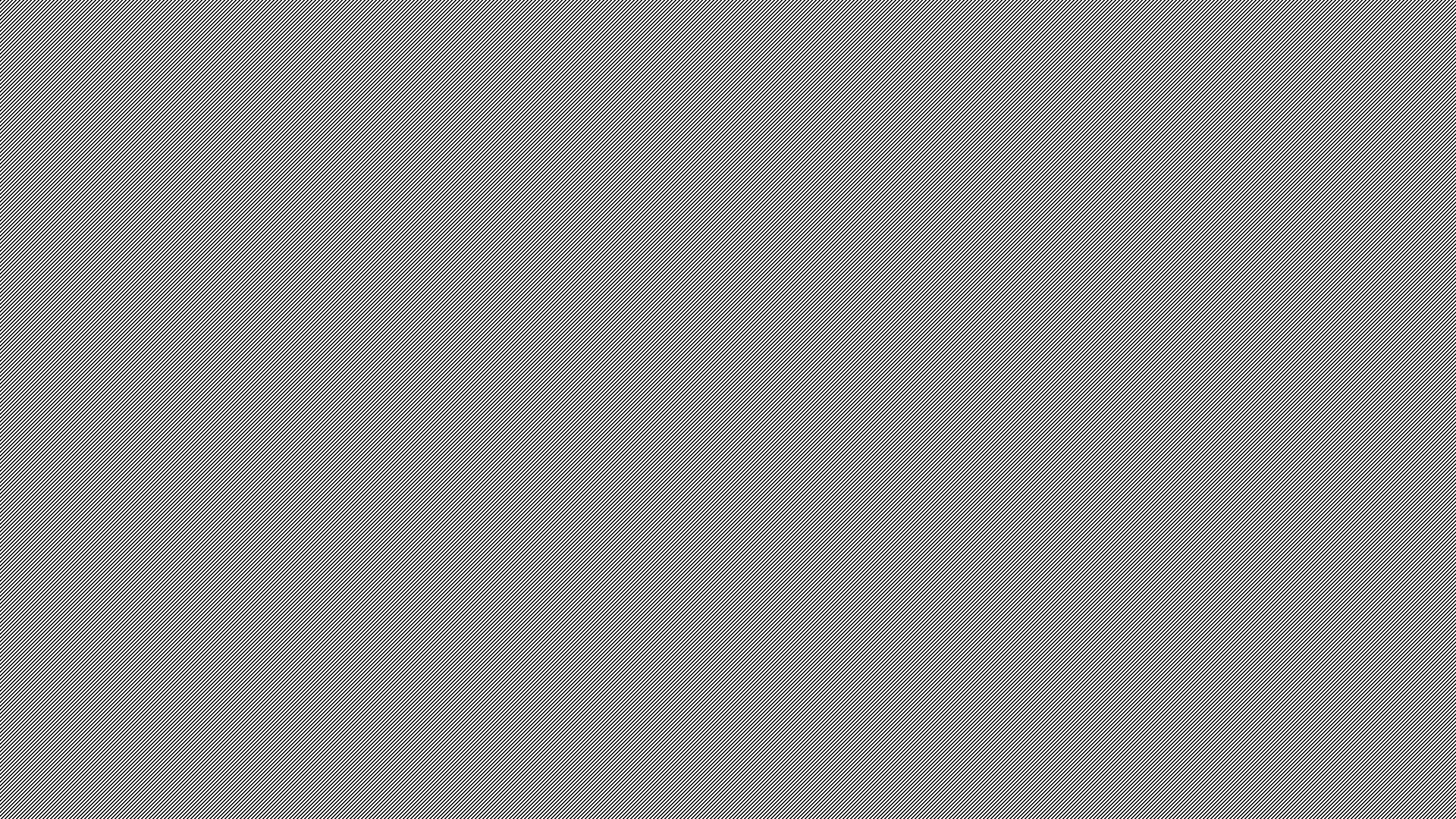 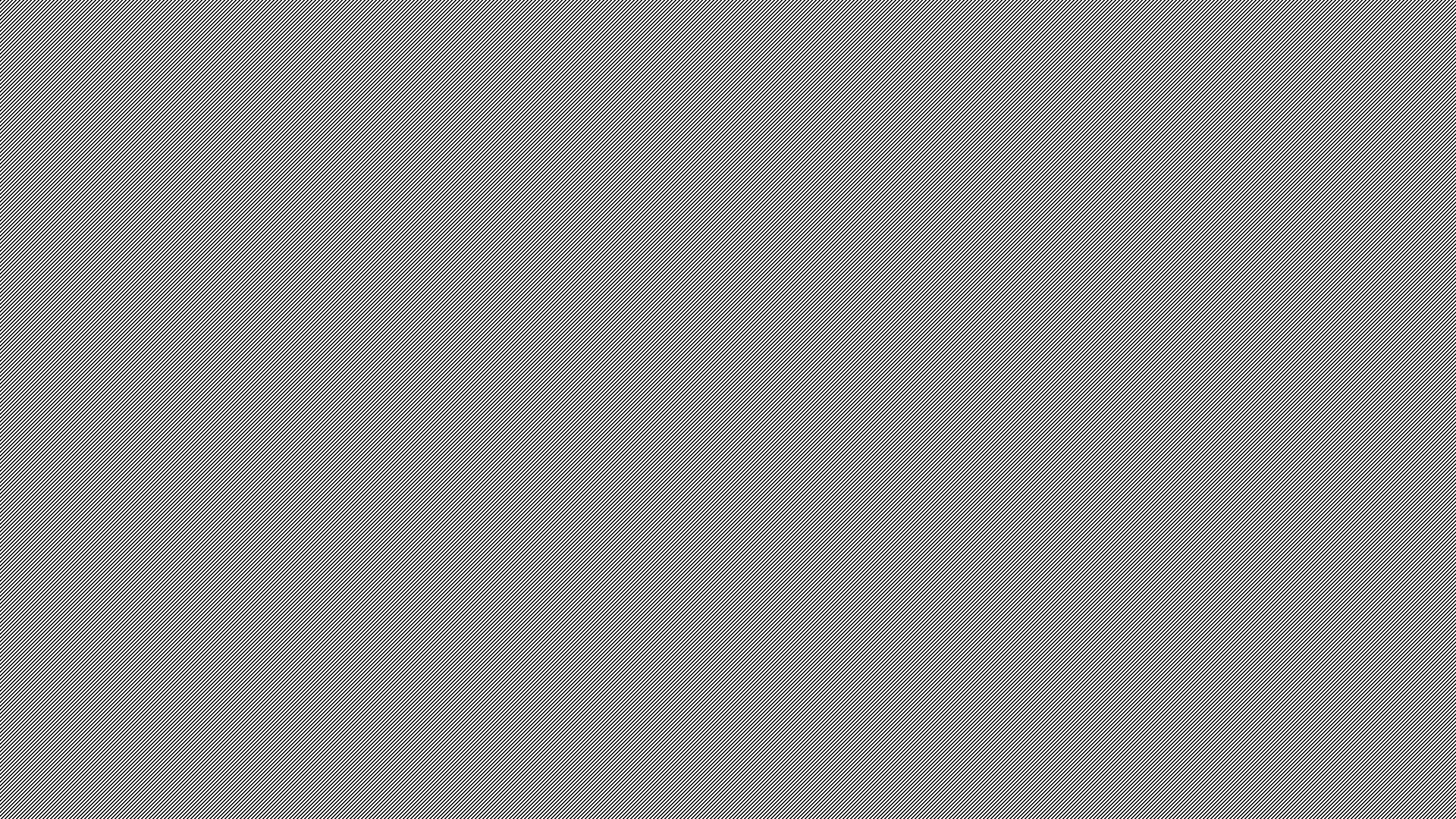 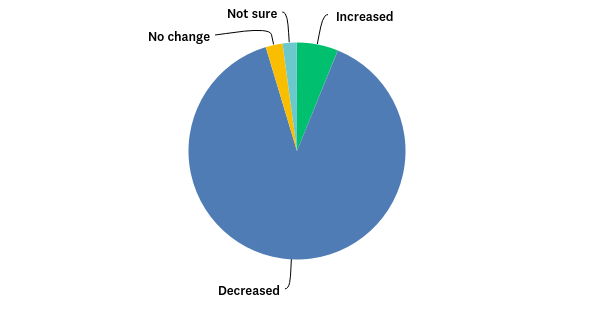 Q4: How has your patient census been impacted due to COVID-19?
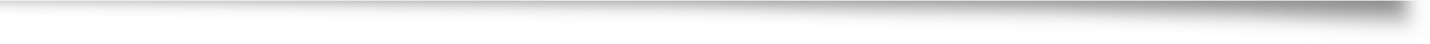 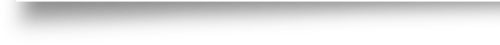 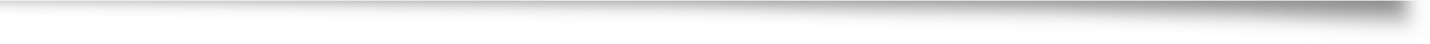 Answered: 798    Skipped: 0
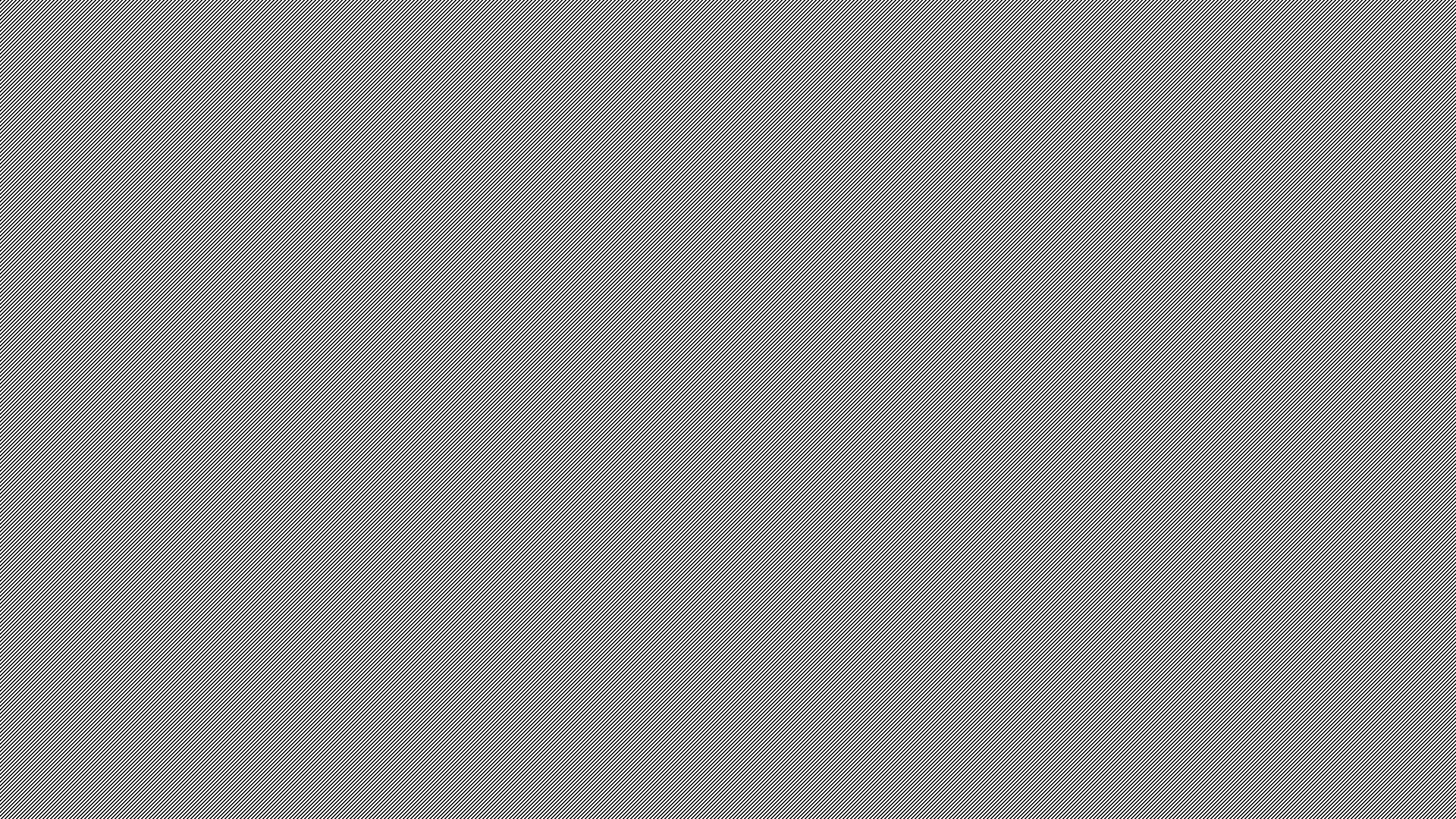 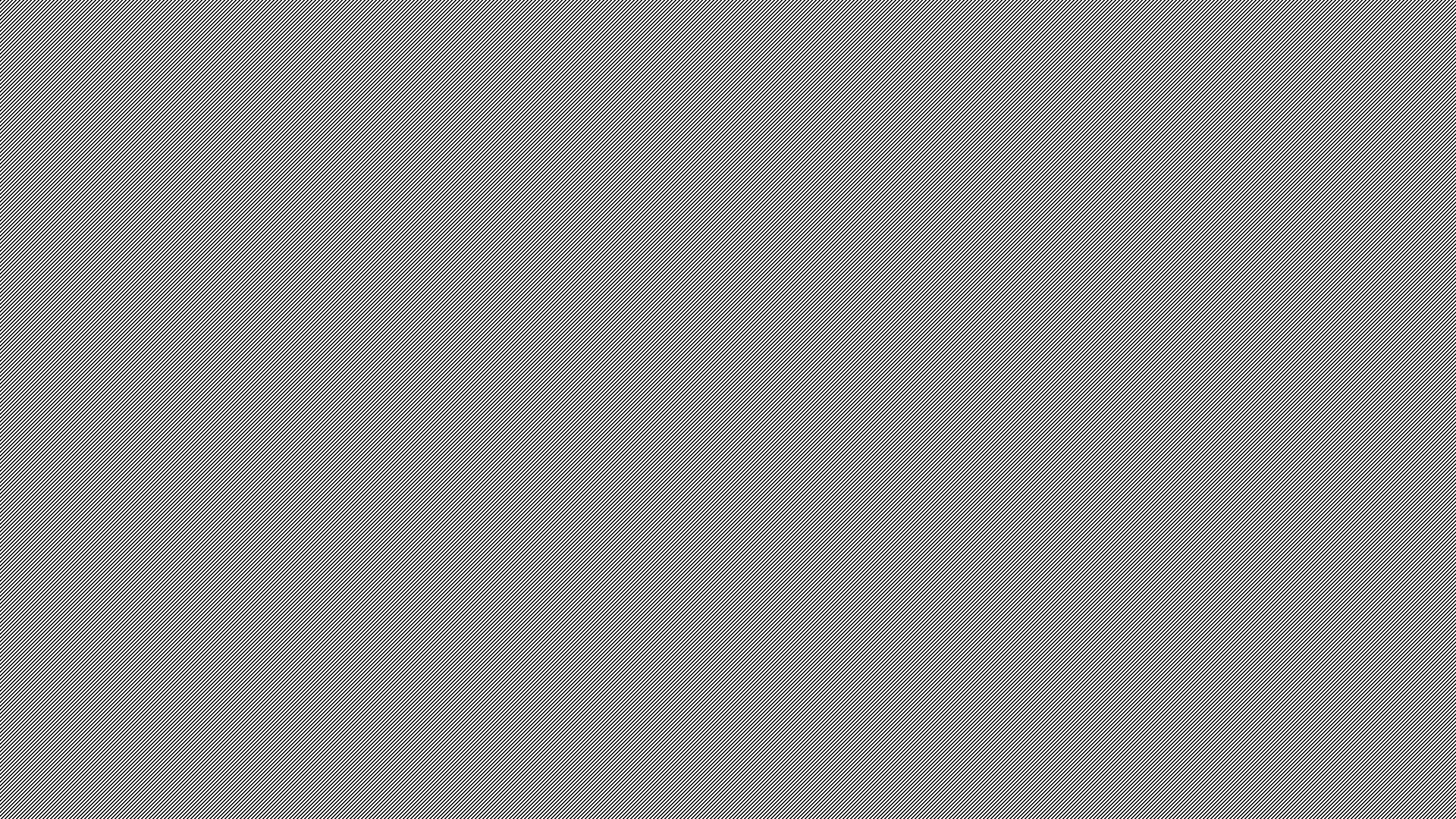 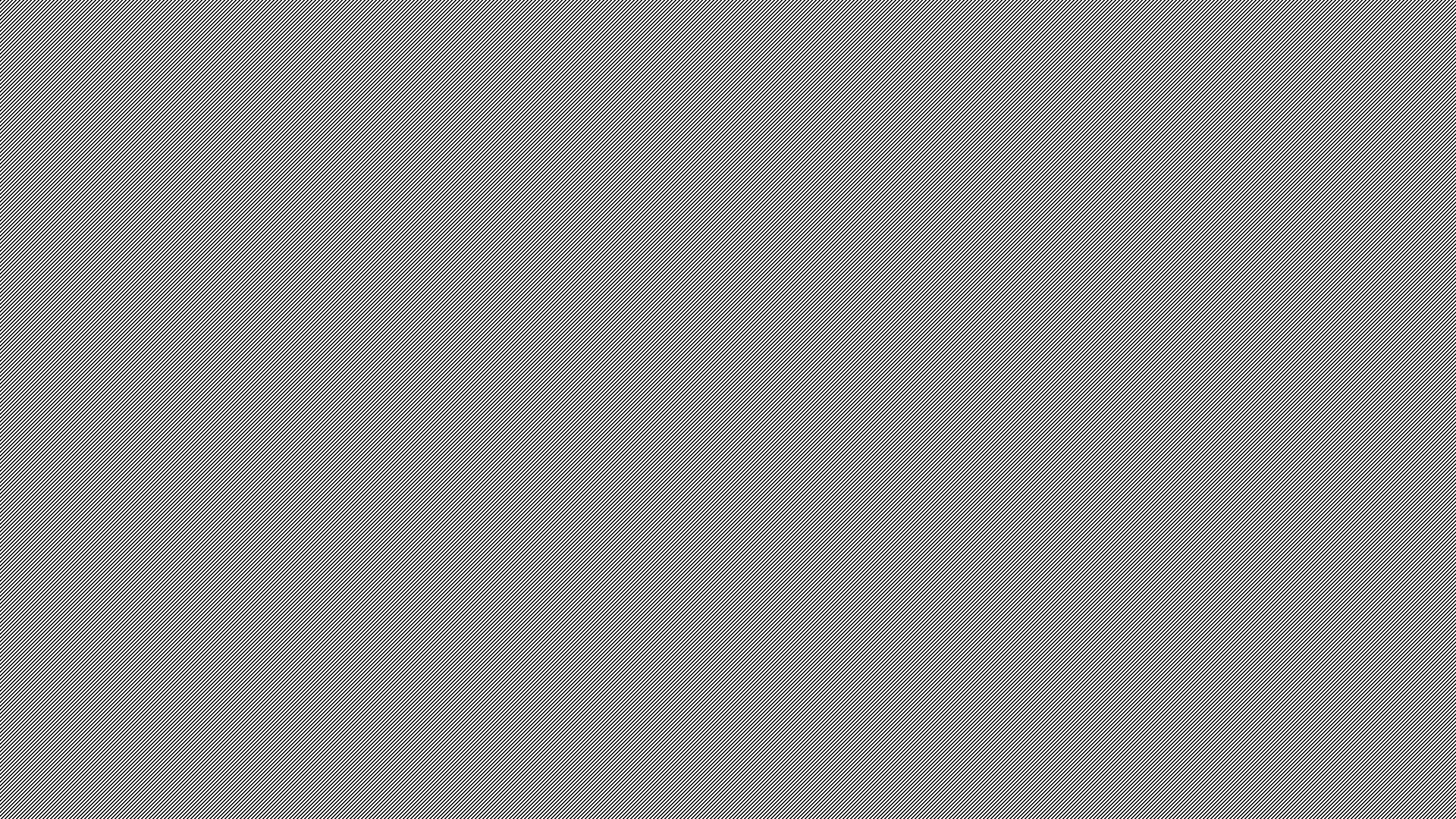 Q4: How has your patient census been impacted due to COVID-19?
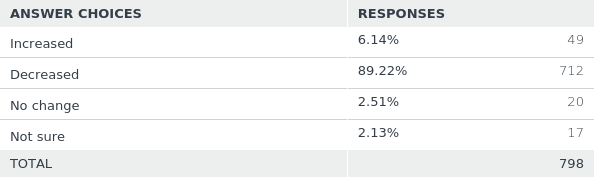 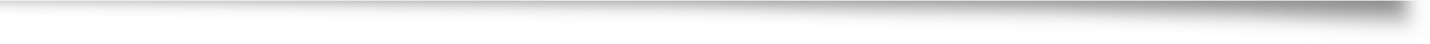 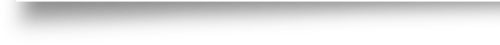 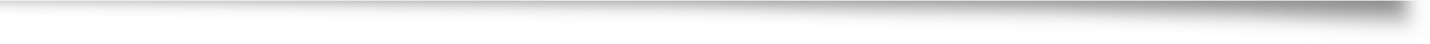 Answered: 798    Skipped: 0
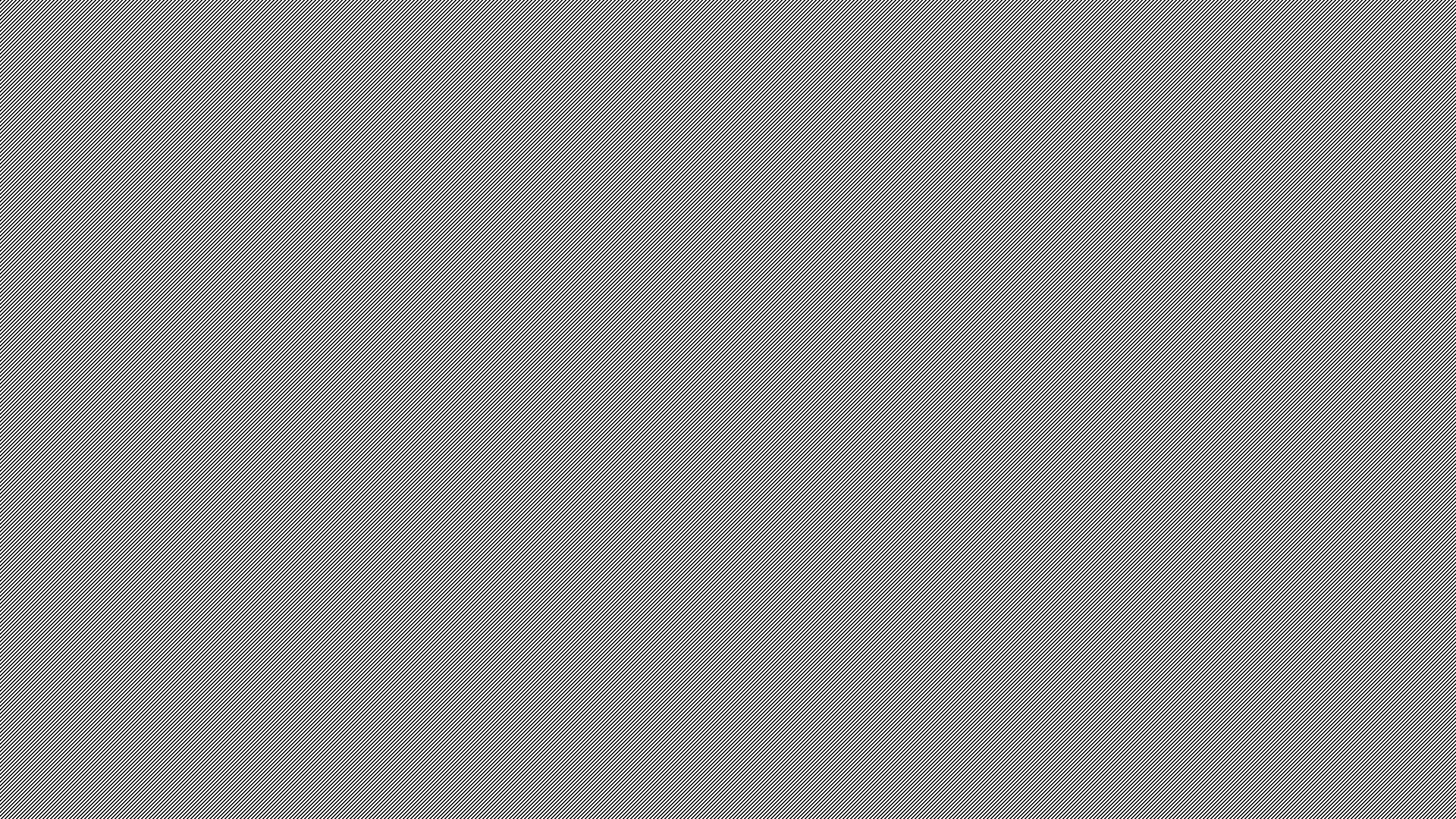 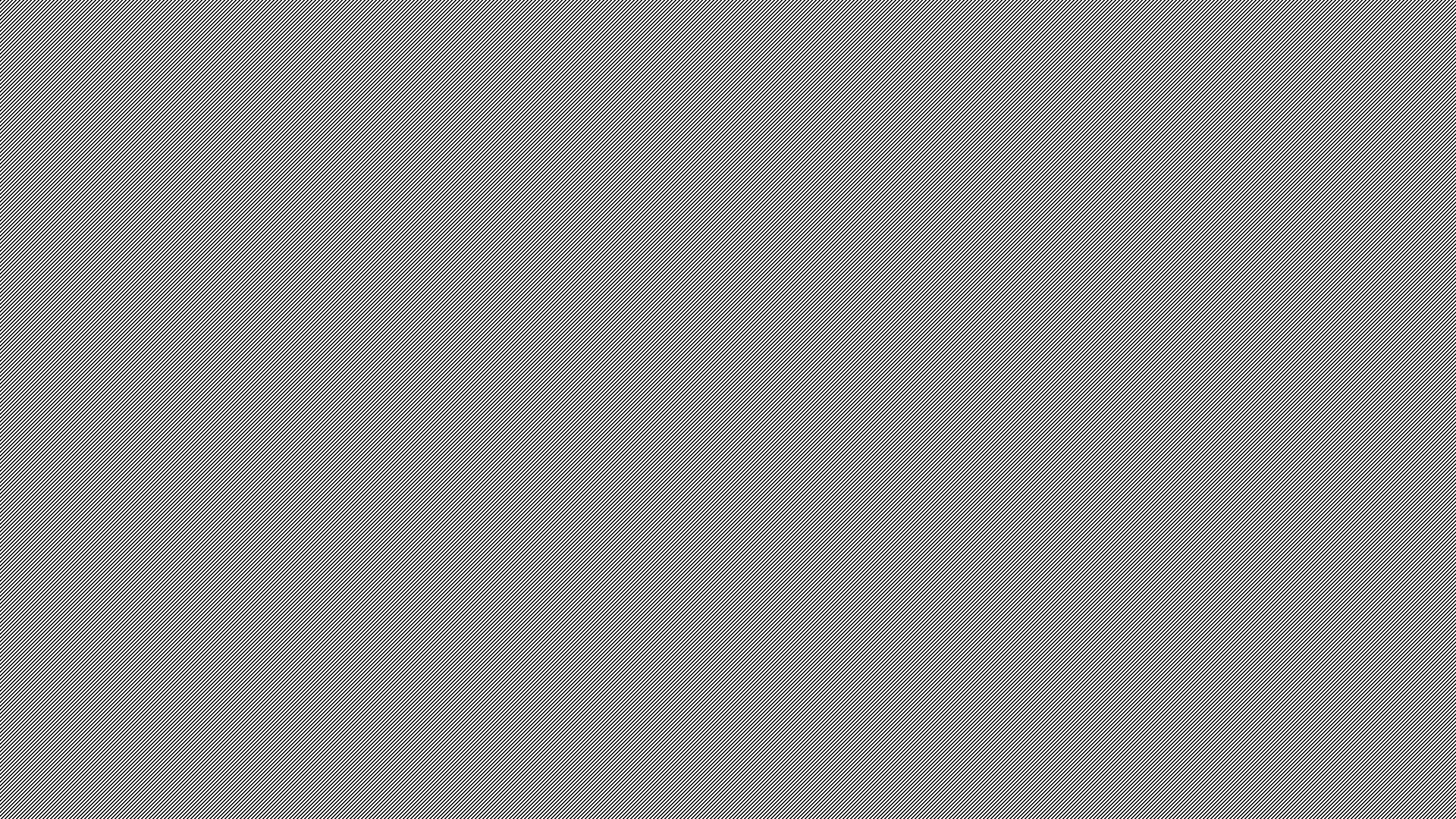 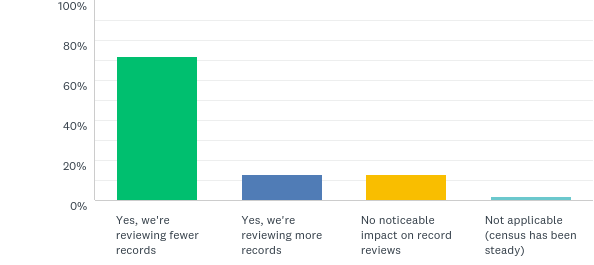 Q5: Have your record reviews been impacted due to the change in census?
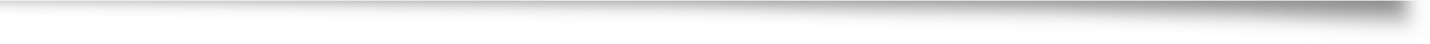 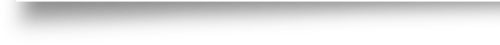 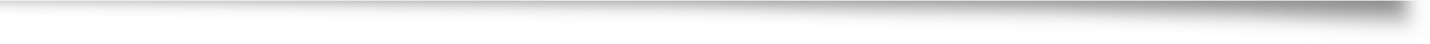 Answered: 798    Skipped: 0
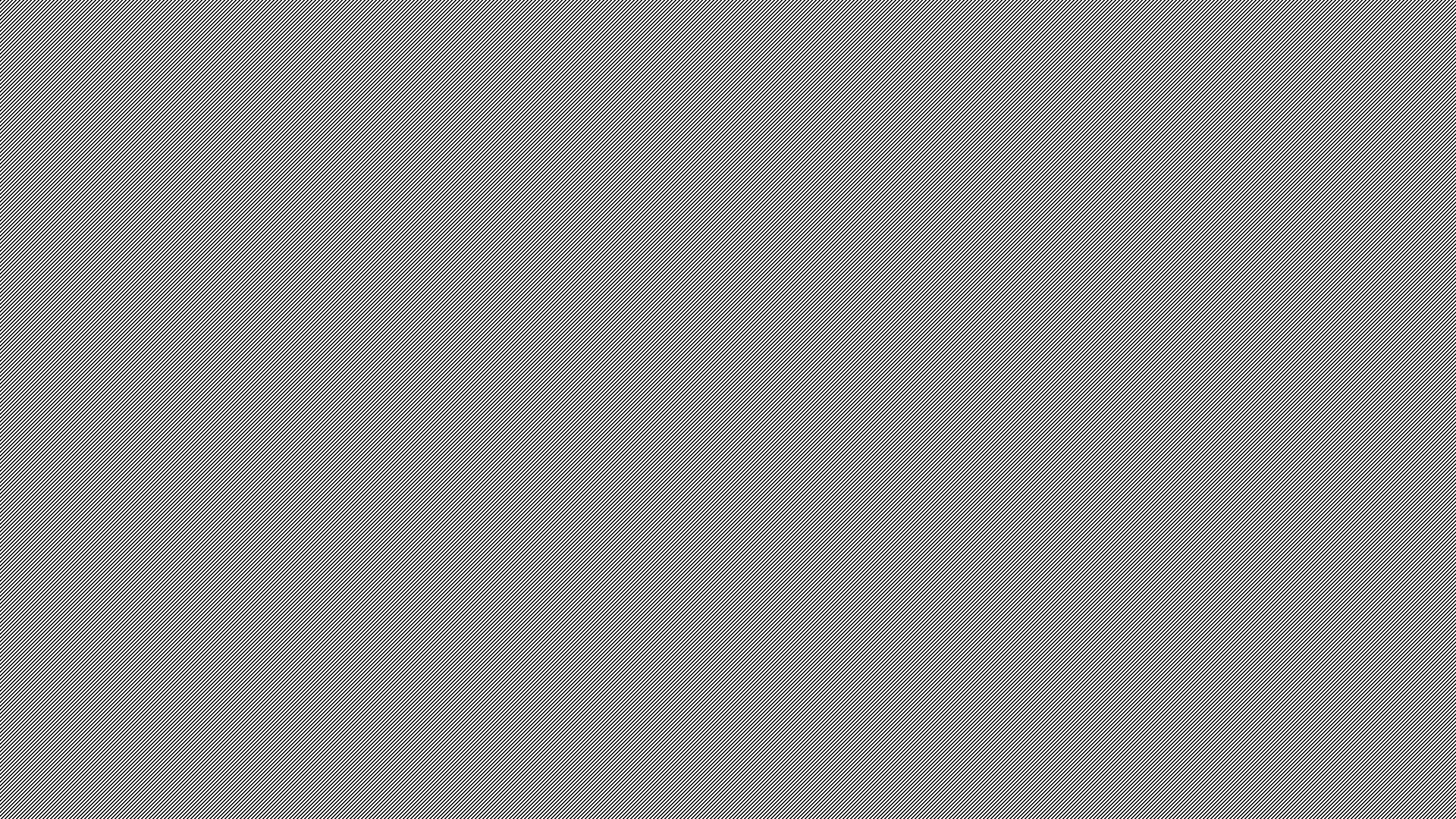 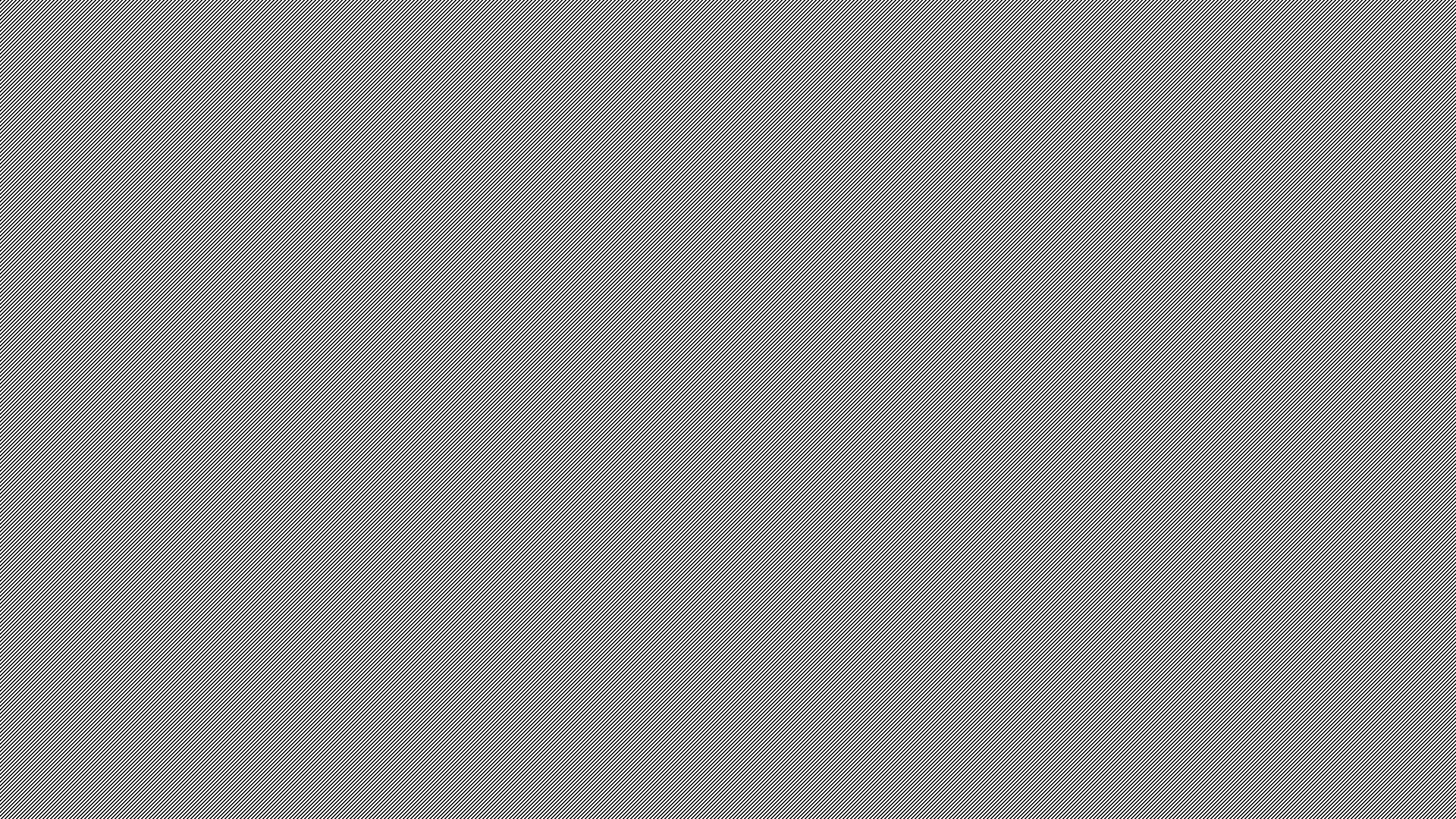 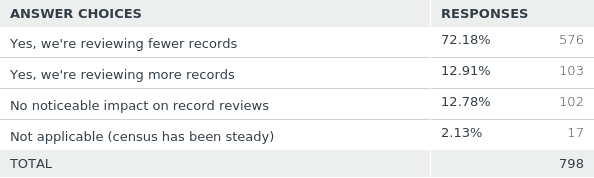 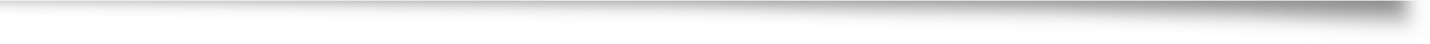 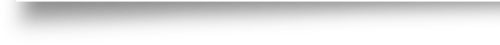 Q5: Have your record reviews been impacted due to the change in census?
Answered: 798    Skipped: 0
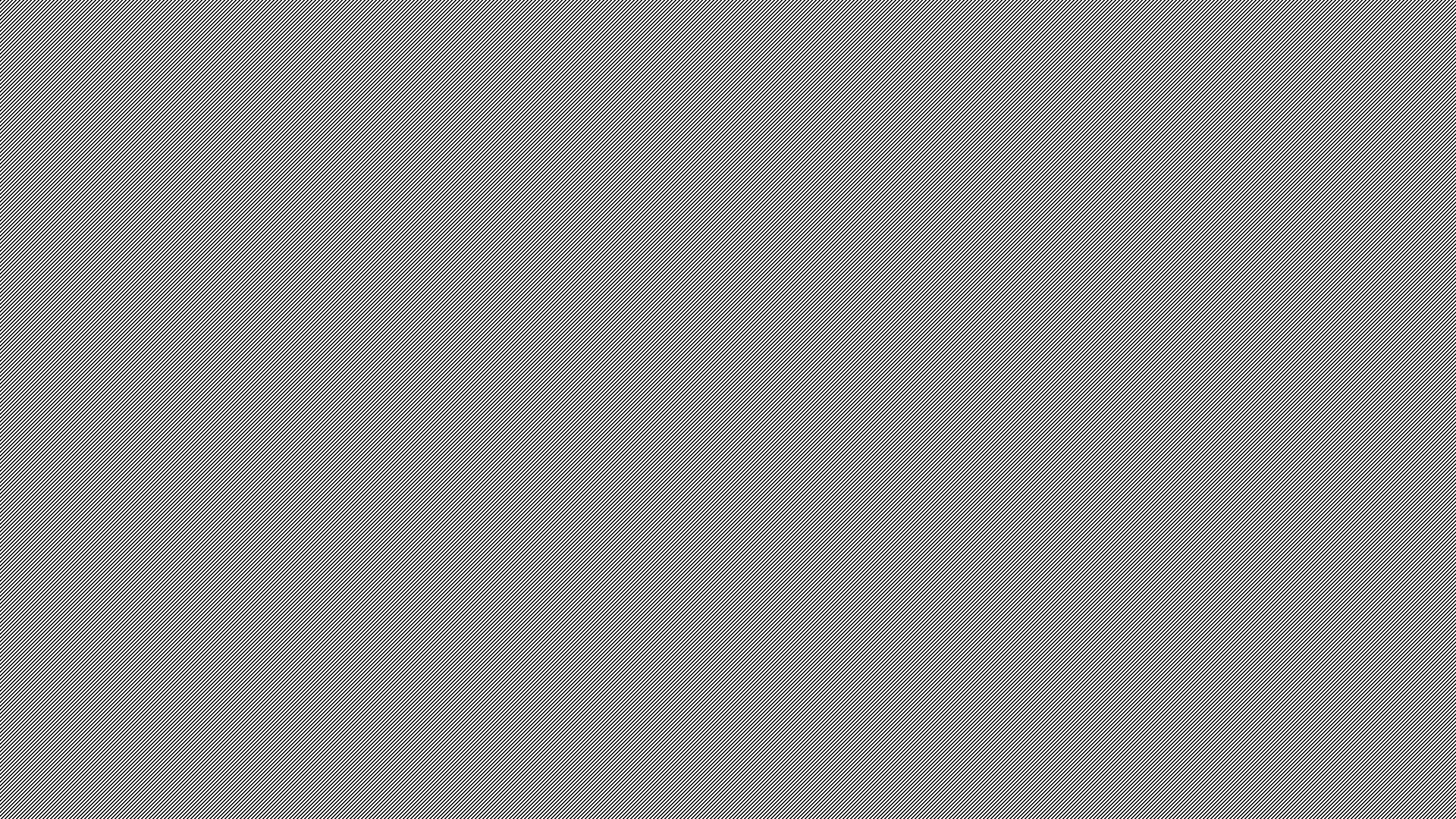 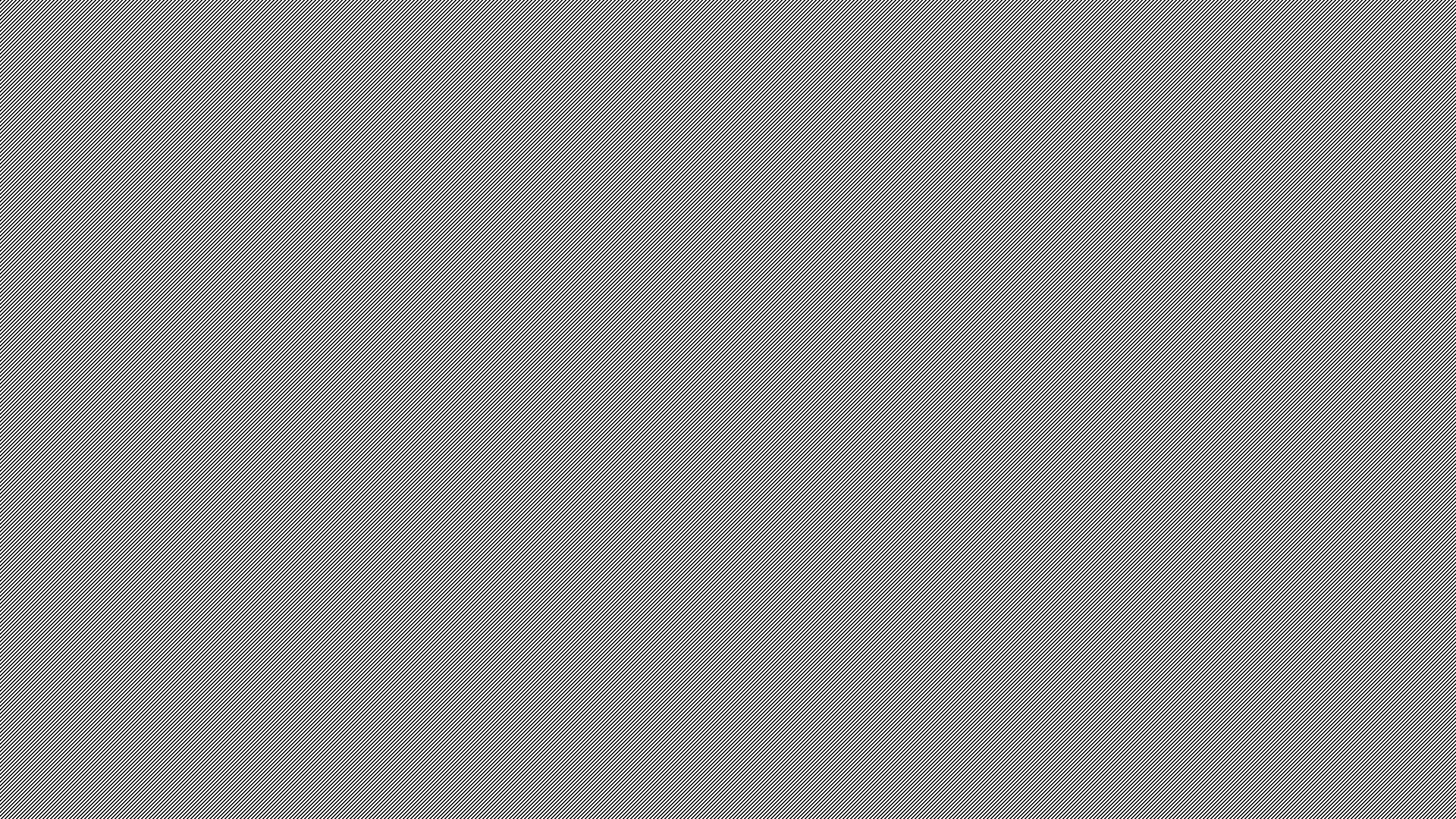 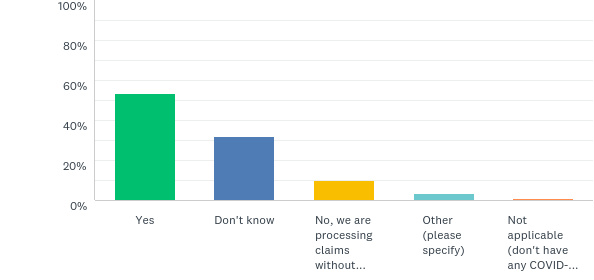 Q6: Is your facility holding possible/suspected COVID-19 claims until lab results are available?
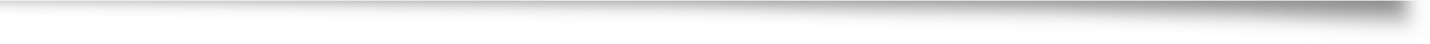 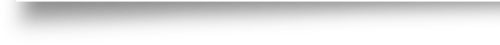 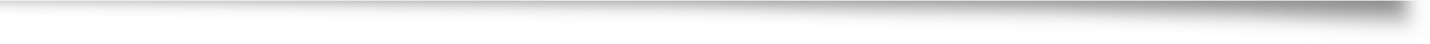 Answered: 798    Skipped: 0
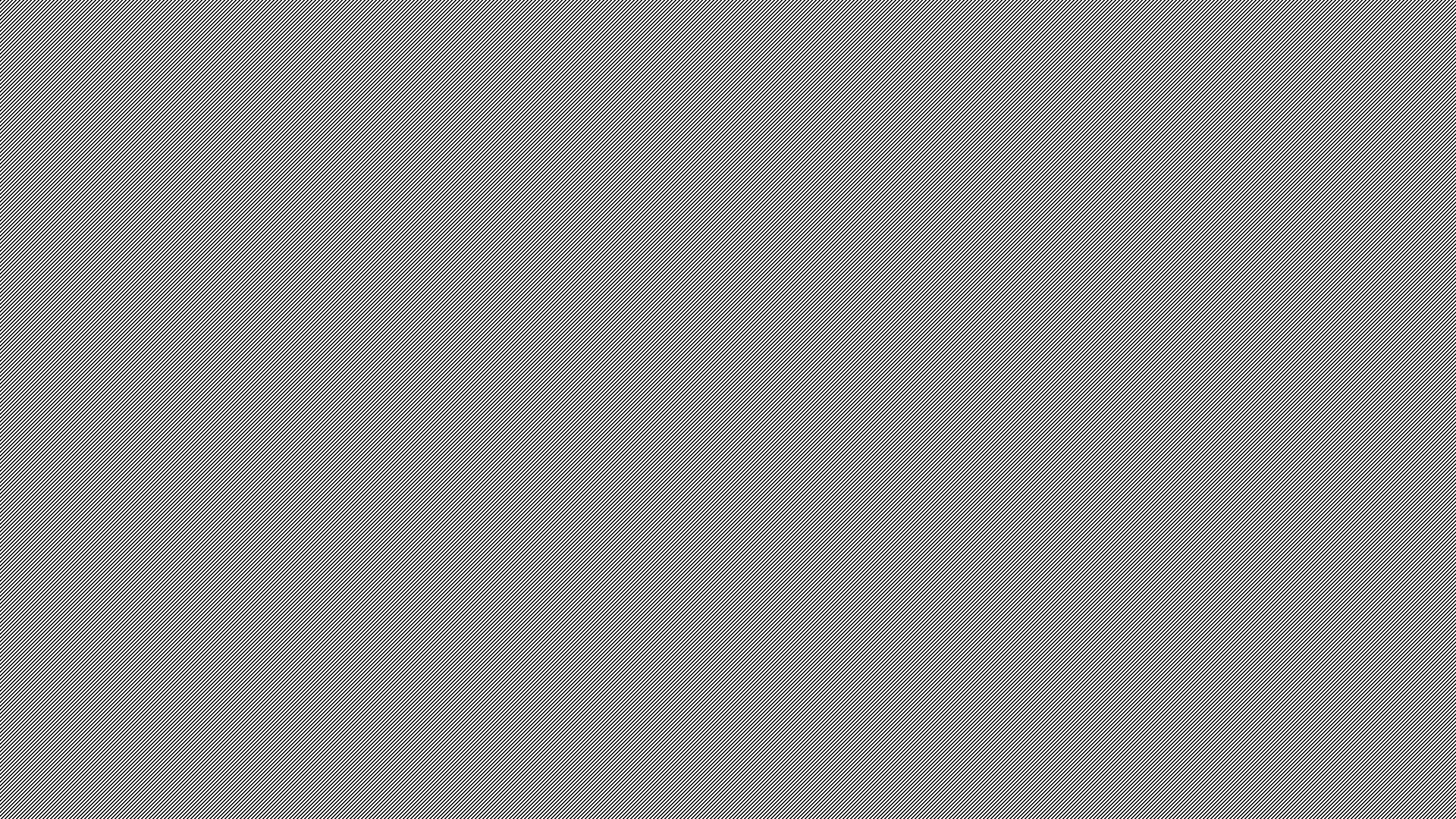 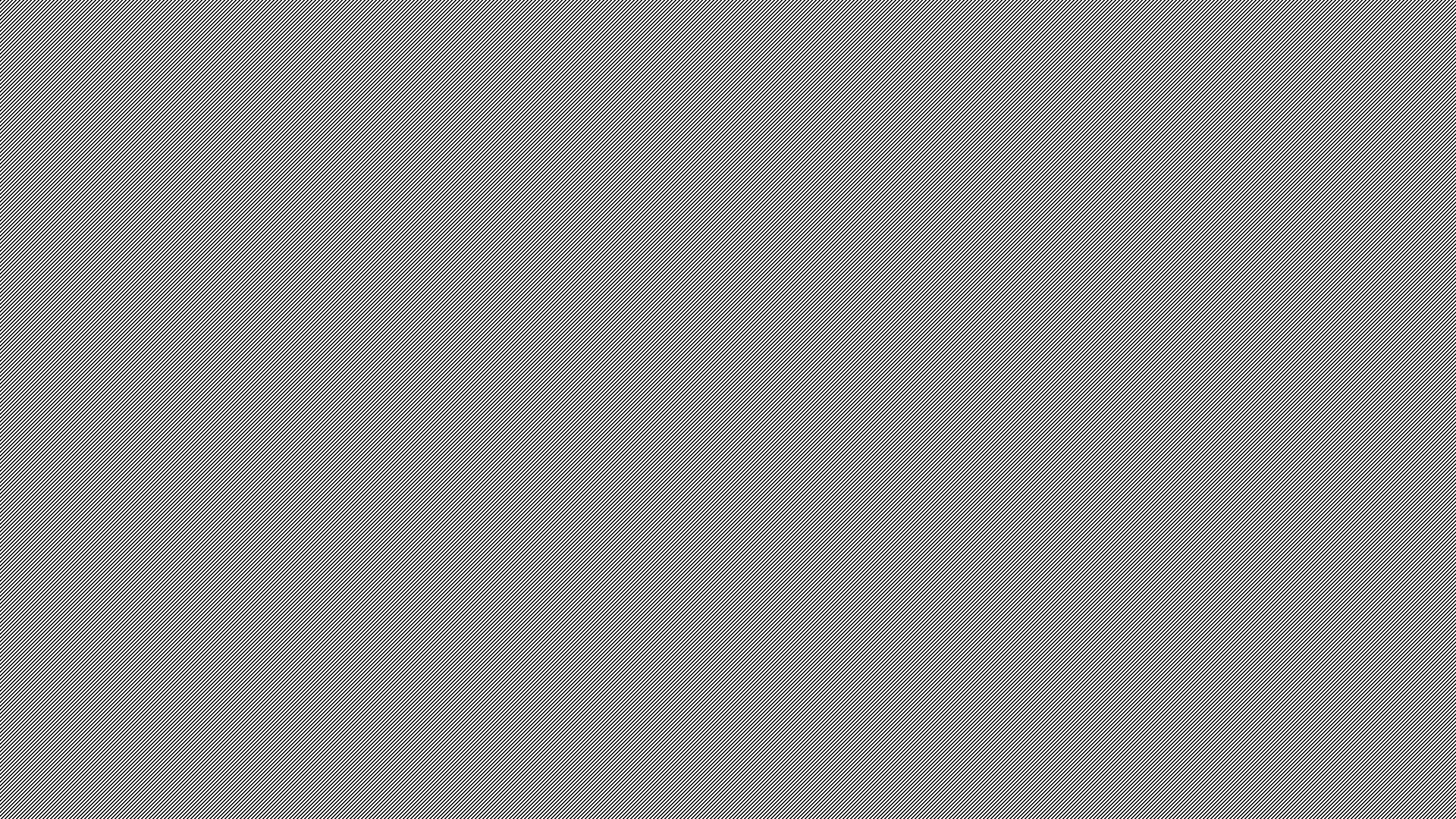 Q6: Is your facility holding possible/suspected COVID-19 claims until lab results are available?
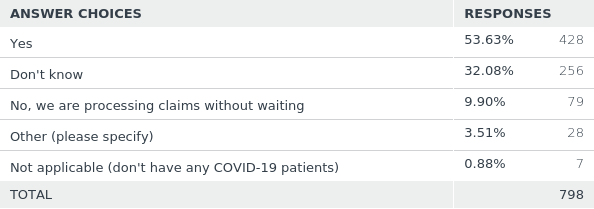 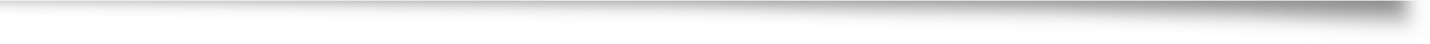 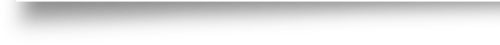 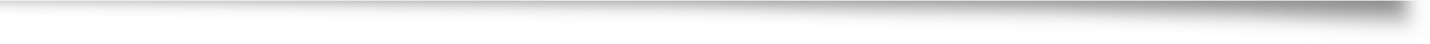 Answered: 798    Skipped: 0
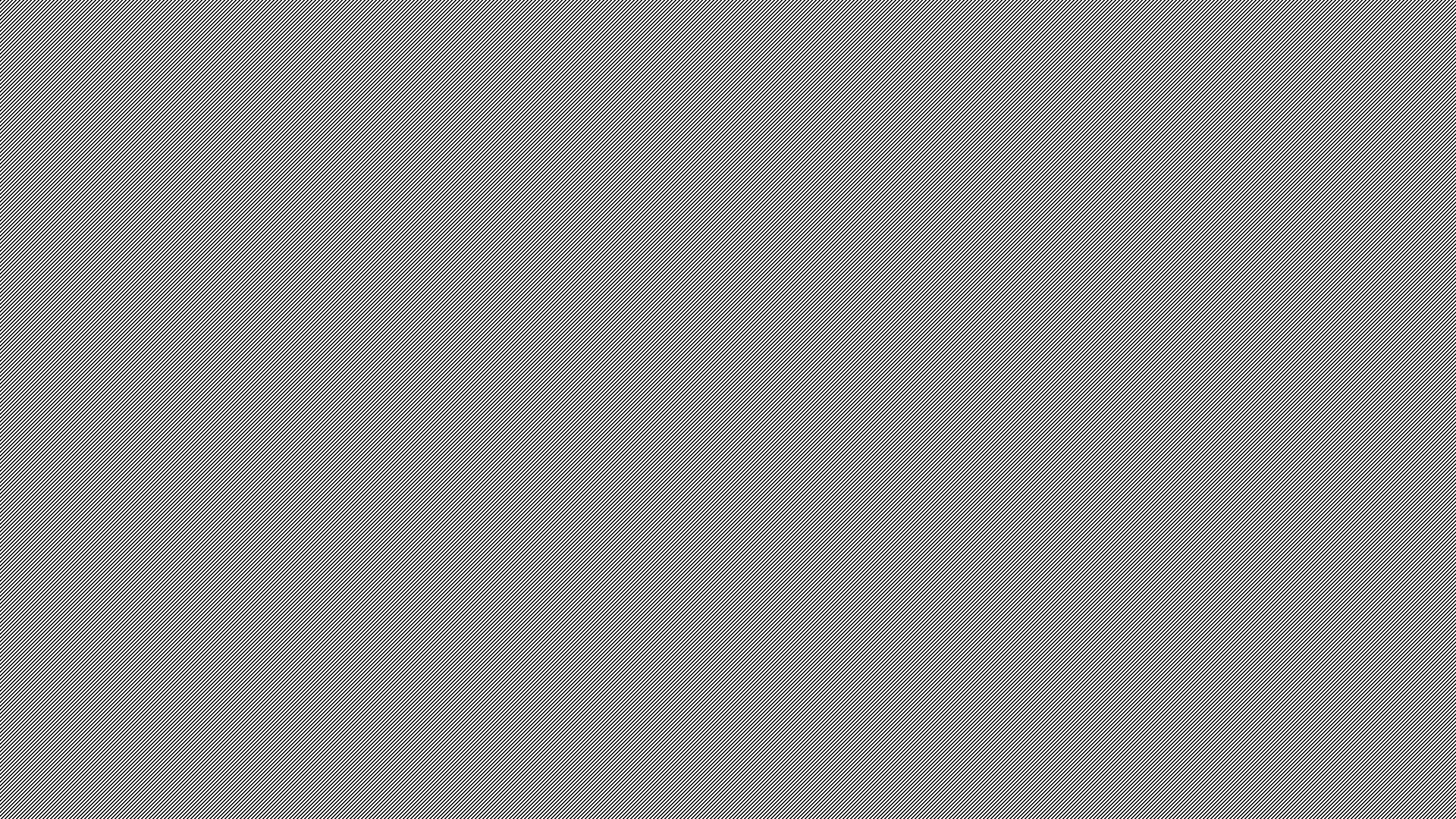 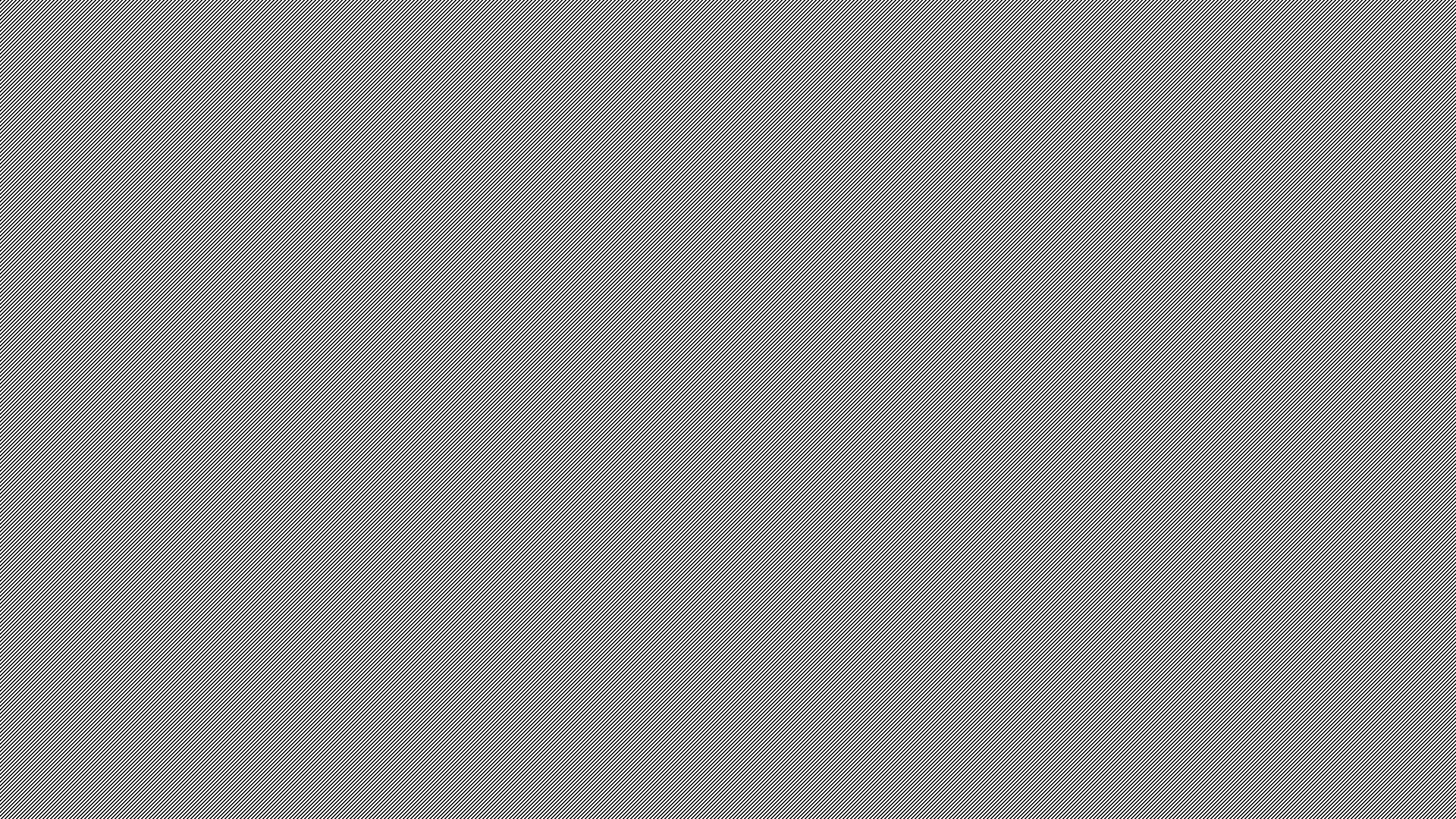 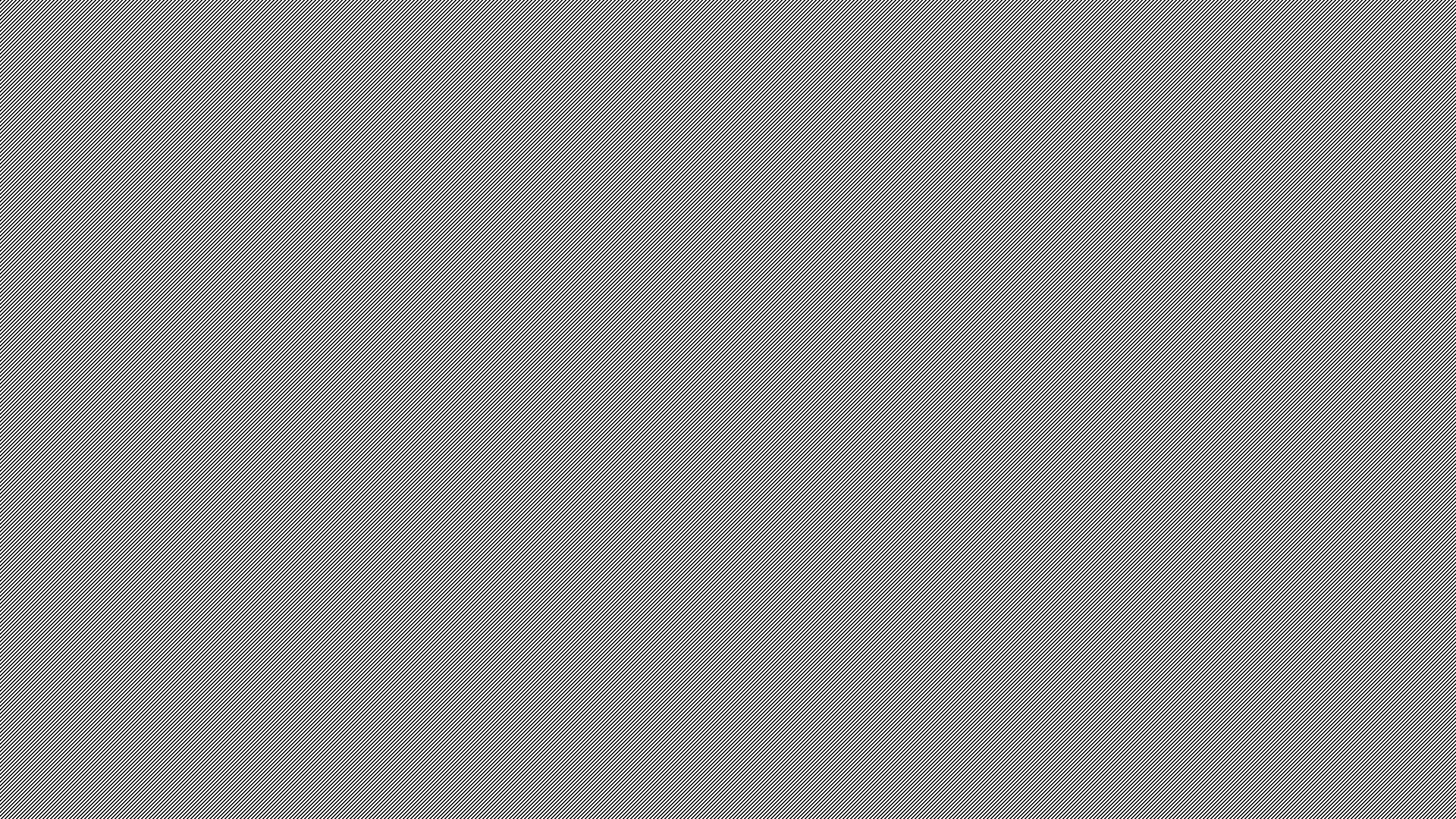 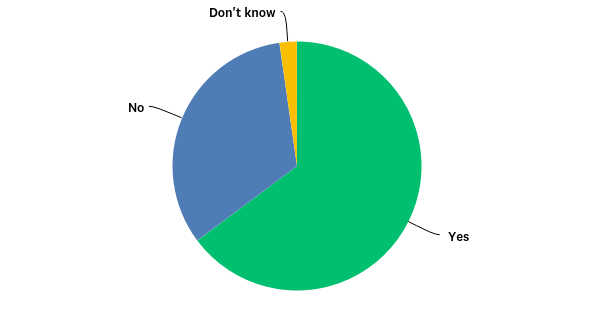 Q7: Has your CDI department offered additional training or professional development since the COVID-19 outbreak?
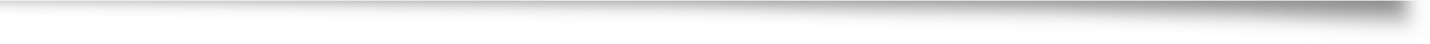 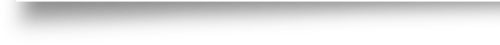 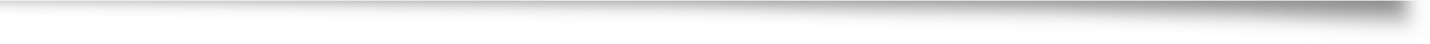 Answered: 798    Skipped: 0
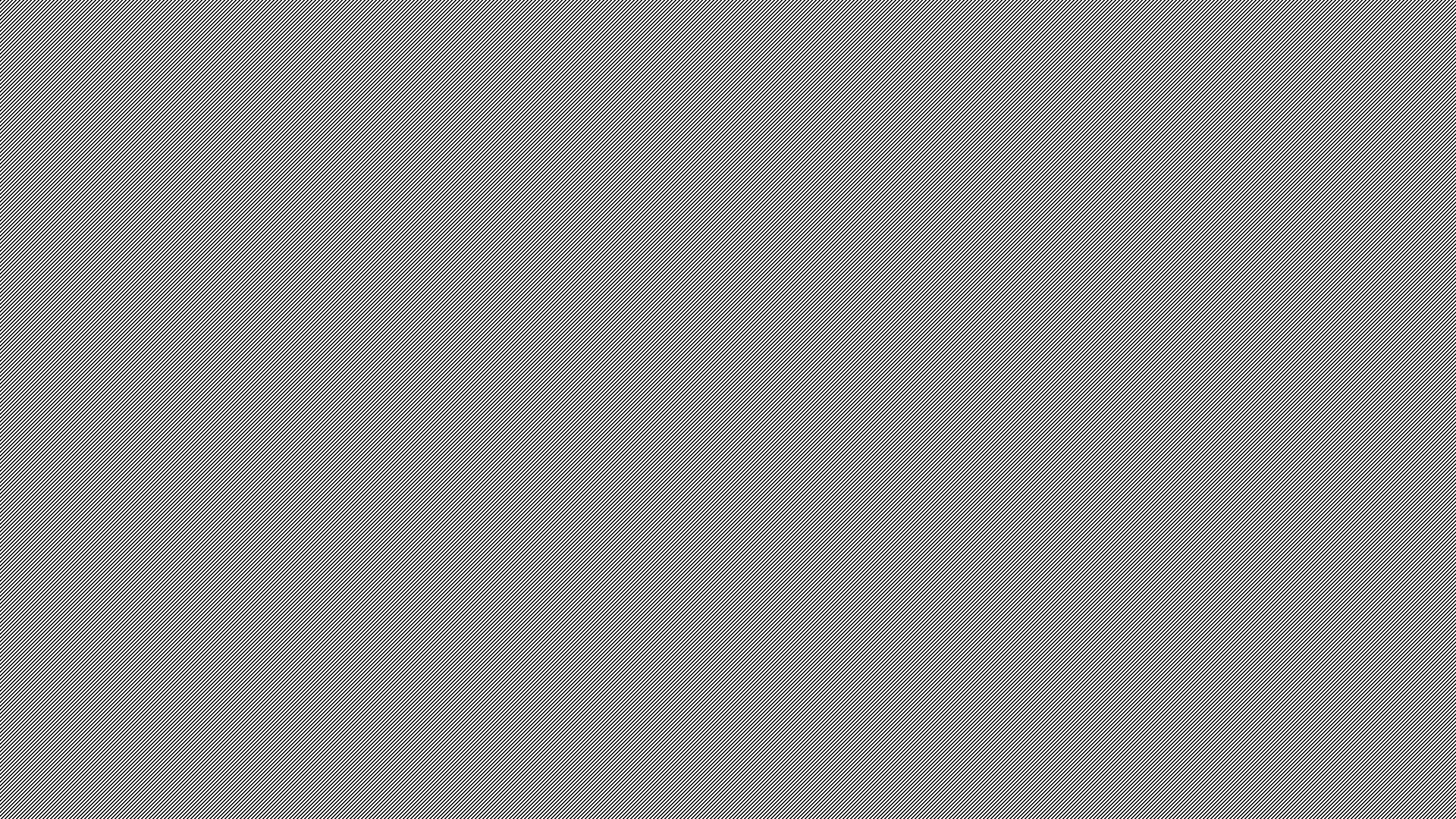 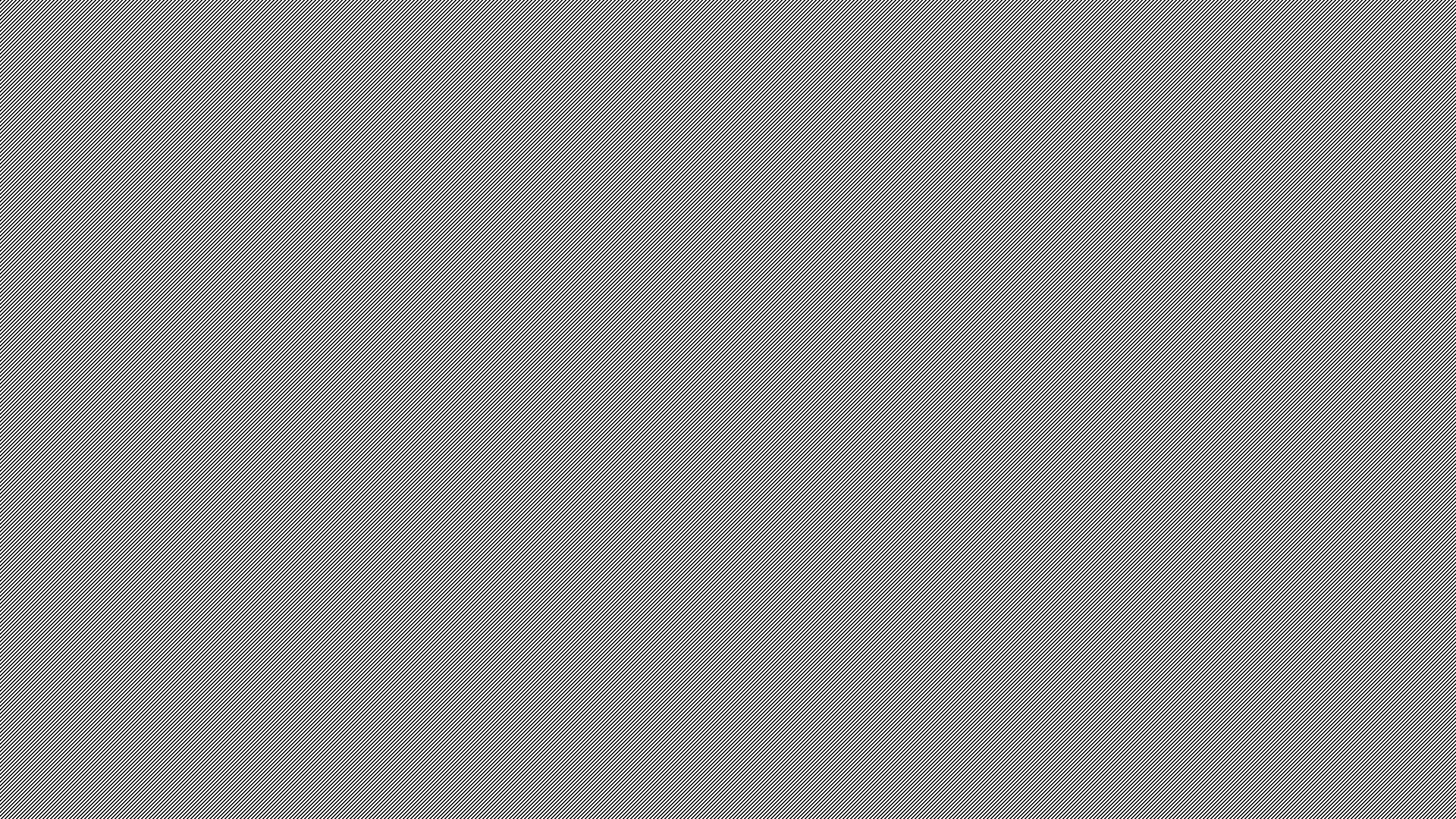 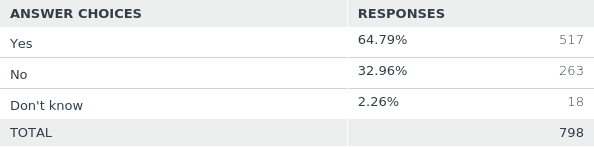 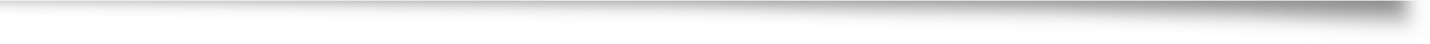 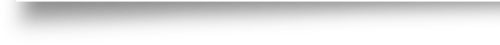 Q7: Has your CDI department offered additional training or professional development since the COVID-19 outbreak?
Answered: 798    Skipped: 0
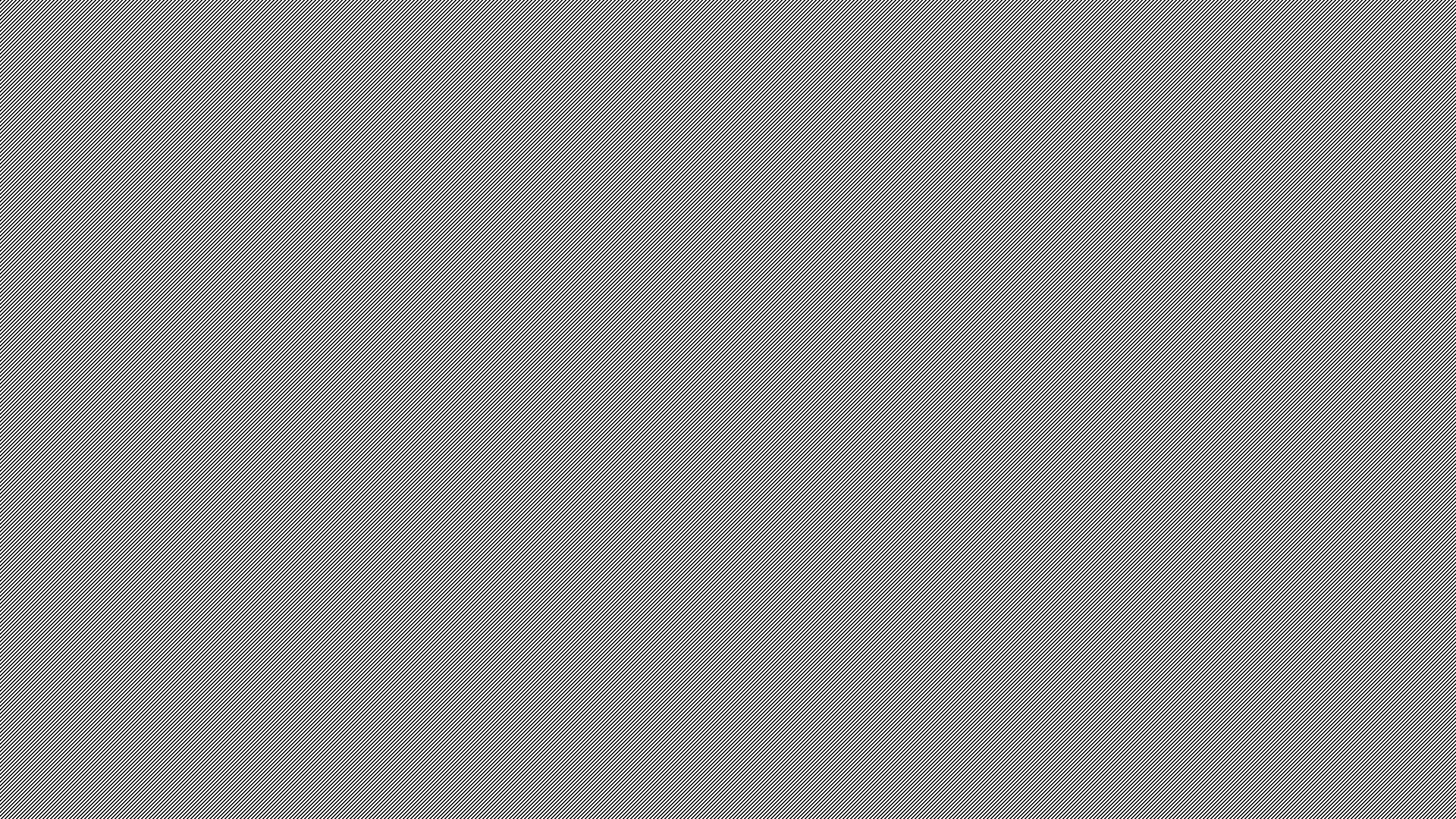 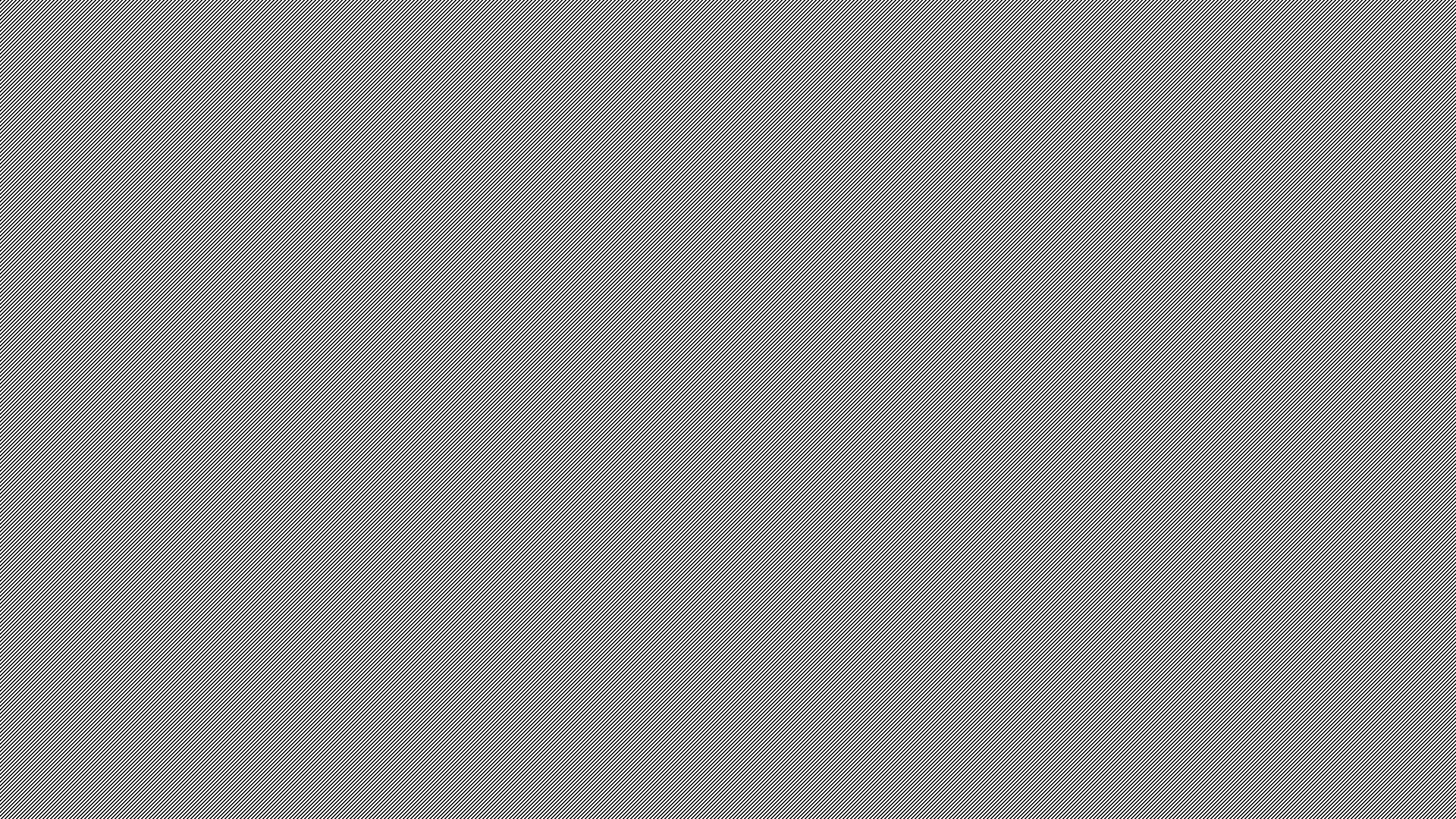 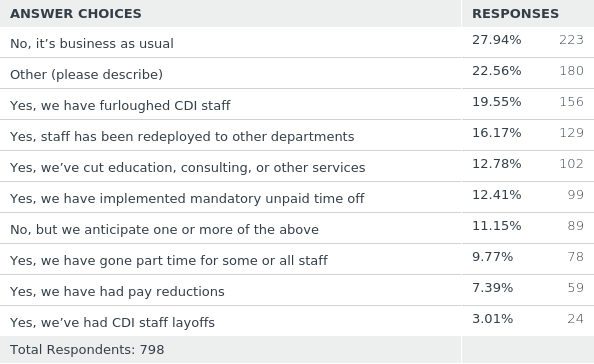 Q8: Has your CDI department been impacted by organizational cost-saving measures? (Please select all that apply.)
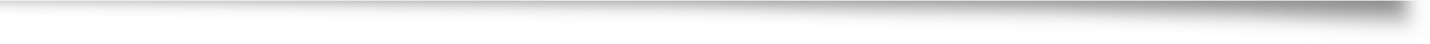 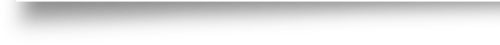 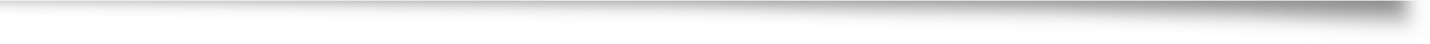 Answered: 798    Skipped: 0
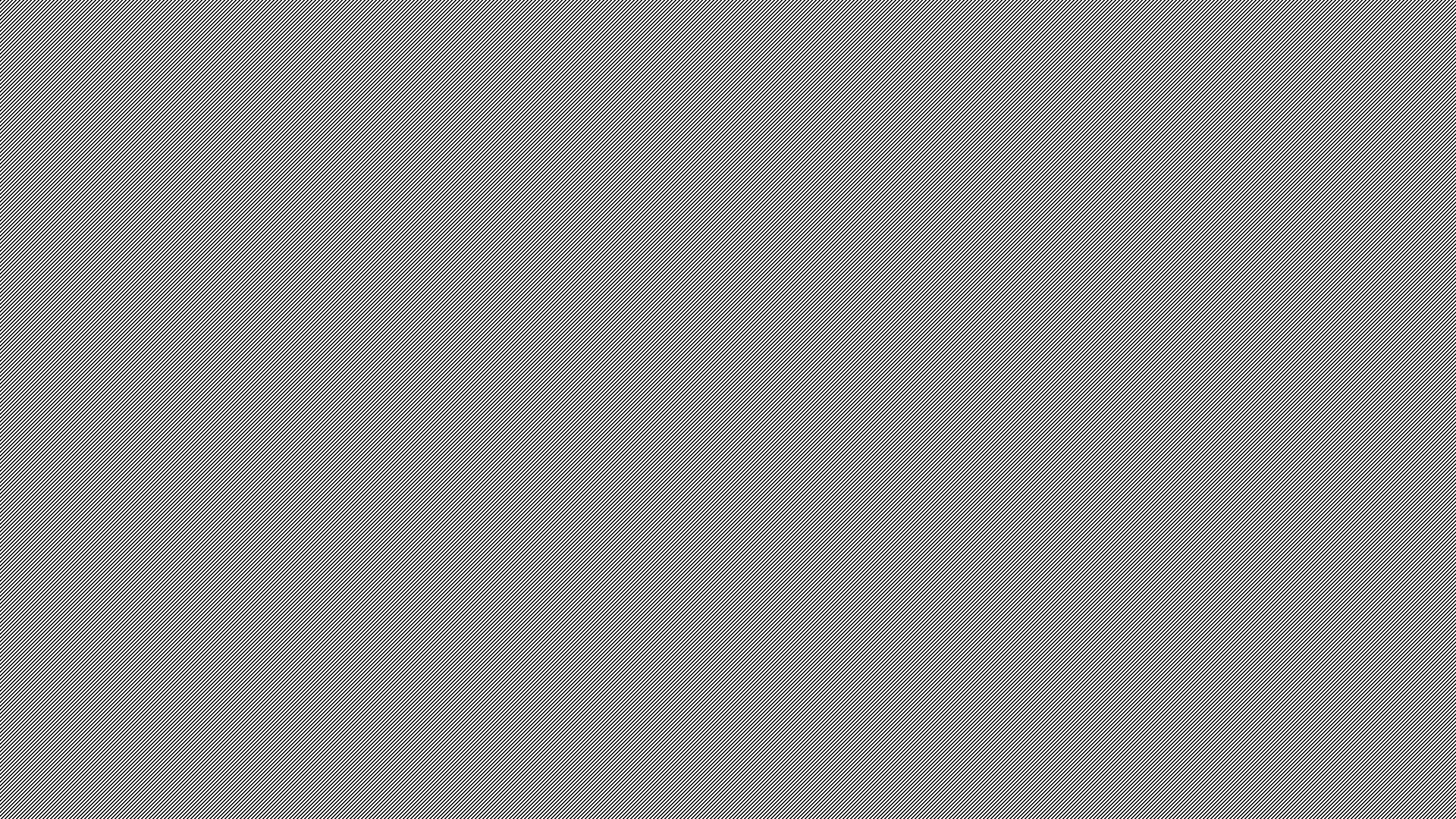 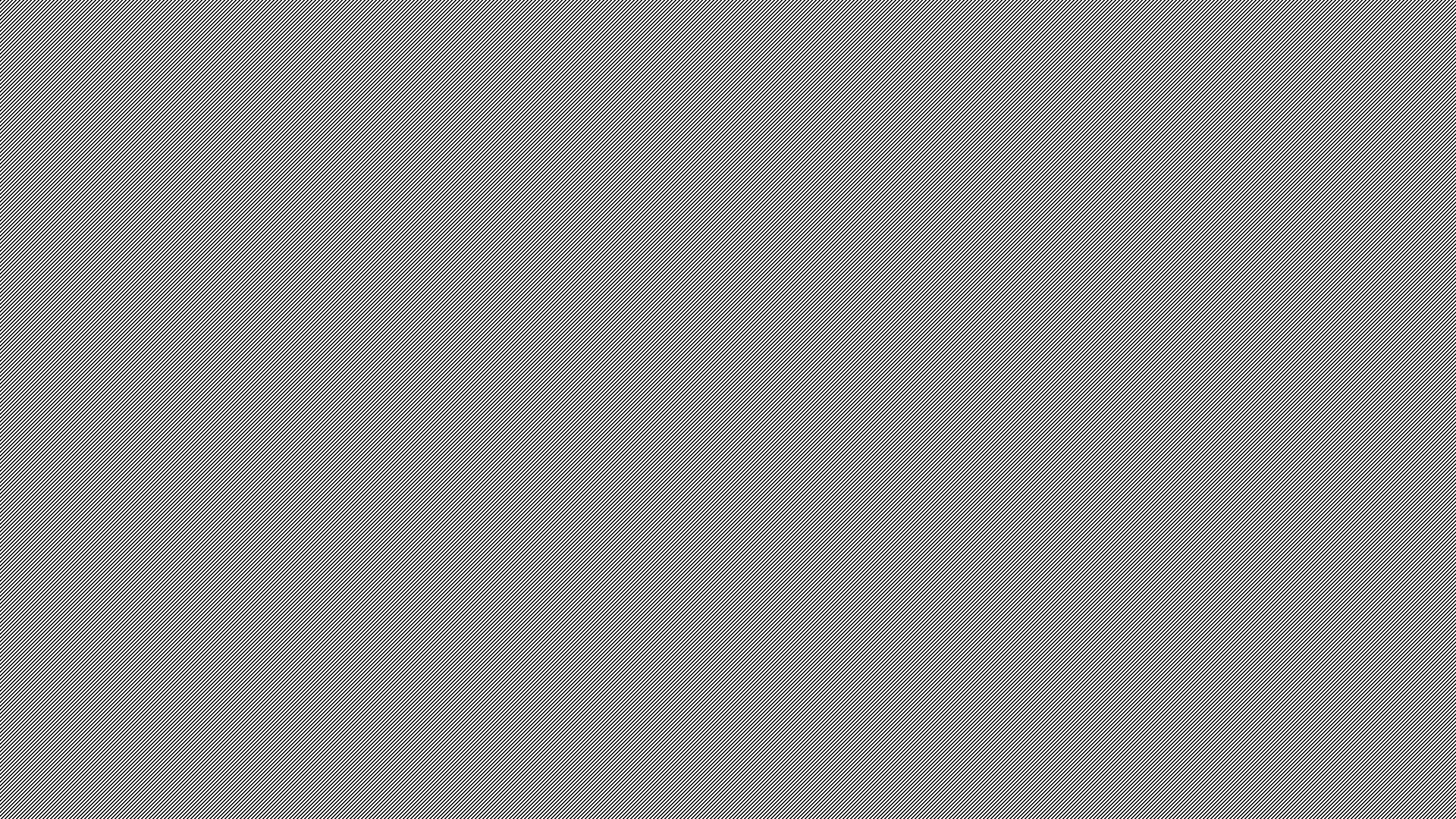 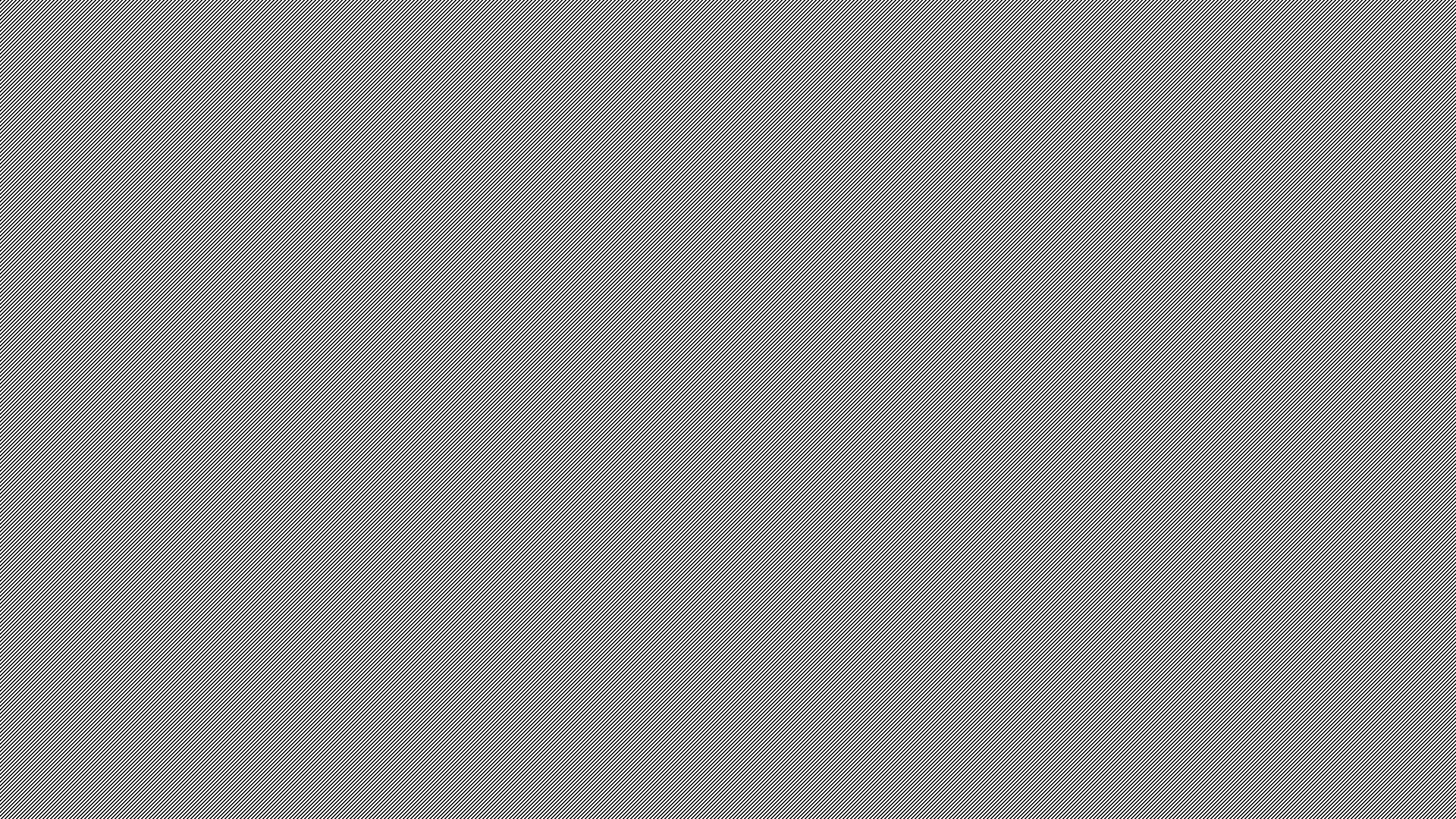 Q9: Has your CDI department reduced documentation expectations of physicians? (Please select all that apply.)
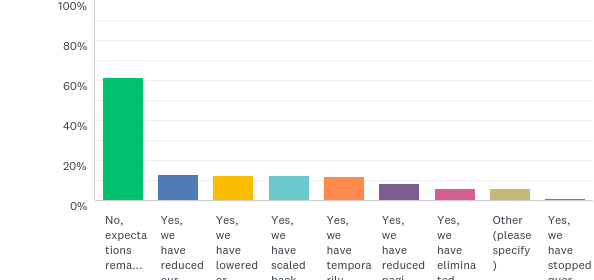 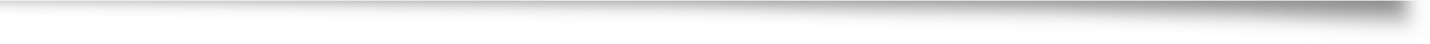 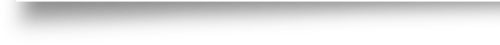 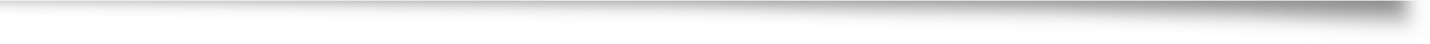 Answered: 798    Skipped: 0
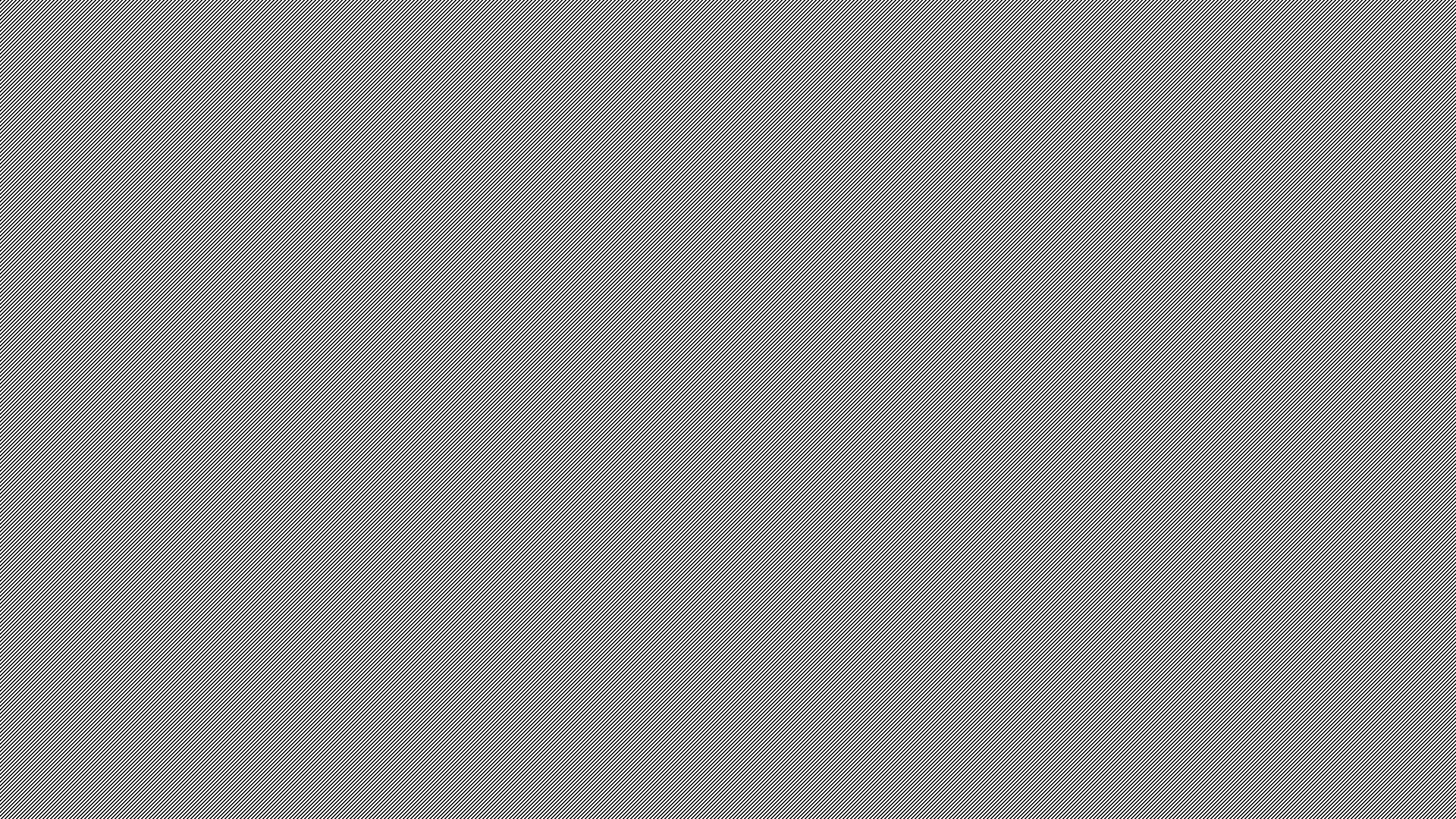 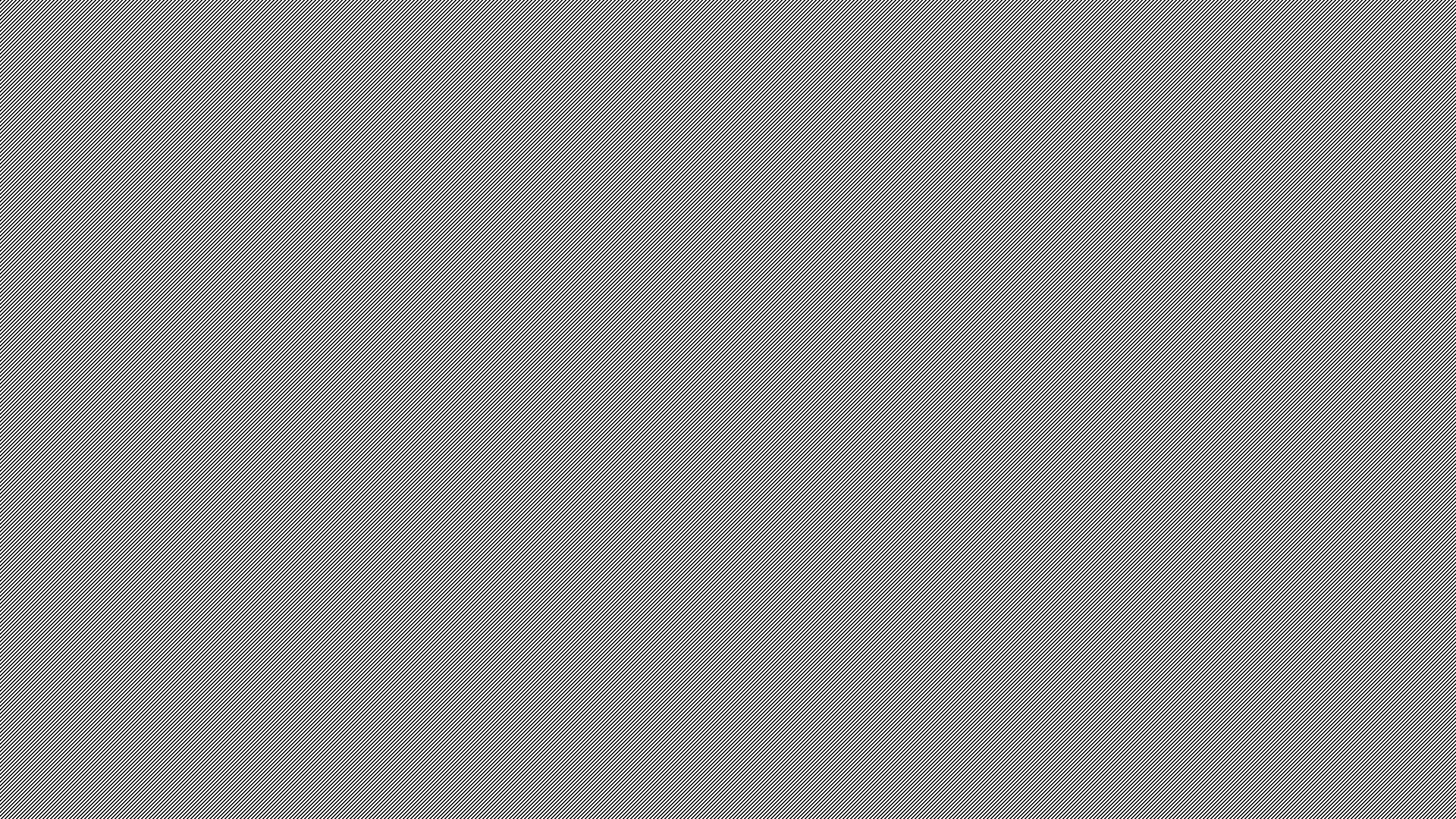 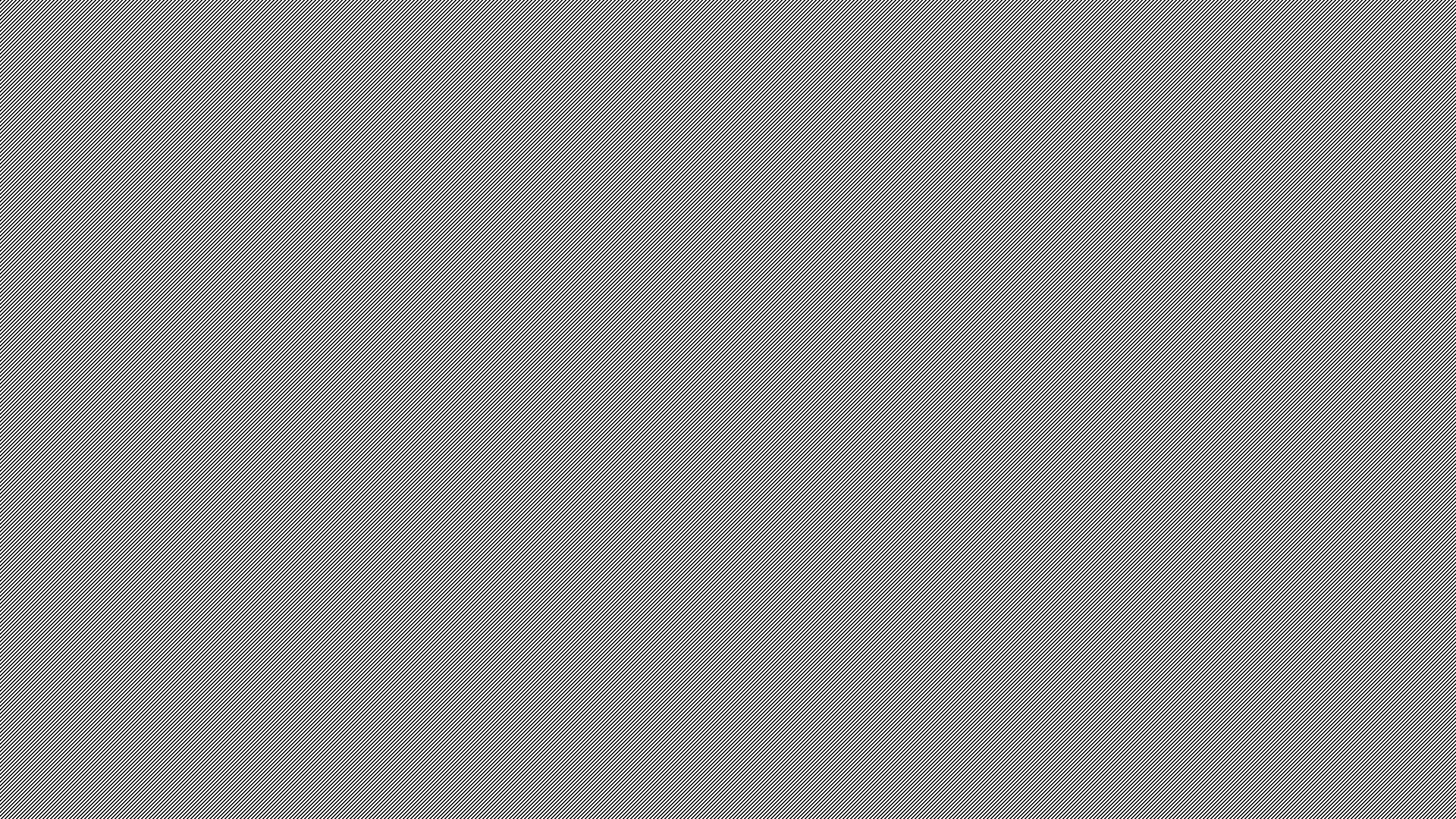 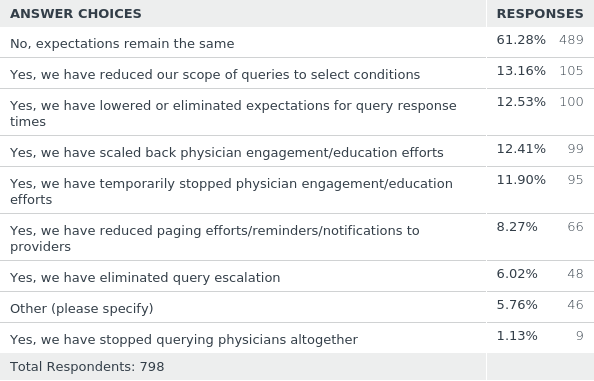 Q9: Has your CDI department reduced documentation expectations of physicians? (Please select all that apply.)
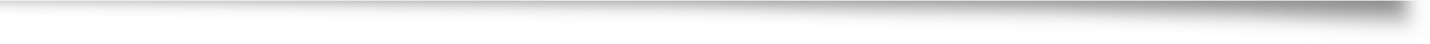 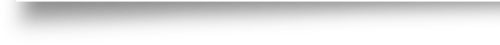 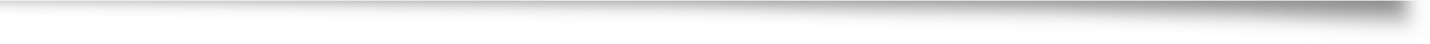 Answered: 798    Skipped: 0